Personal Digital ArchivingTrain-the-Trainer Workshop
July 31, 2014
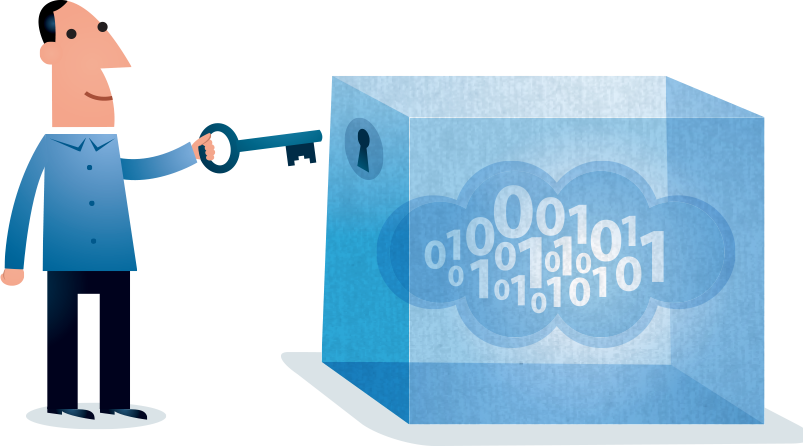 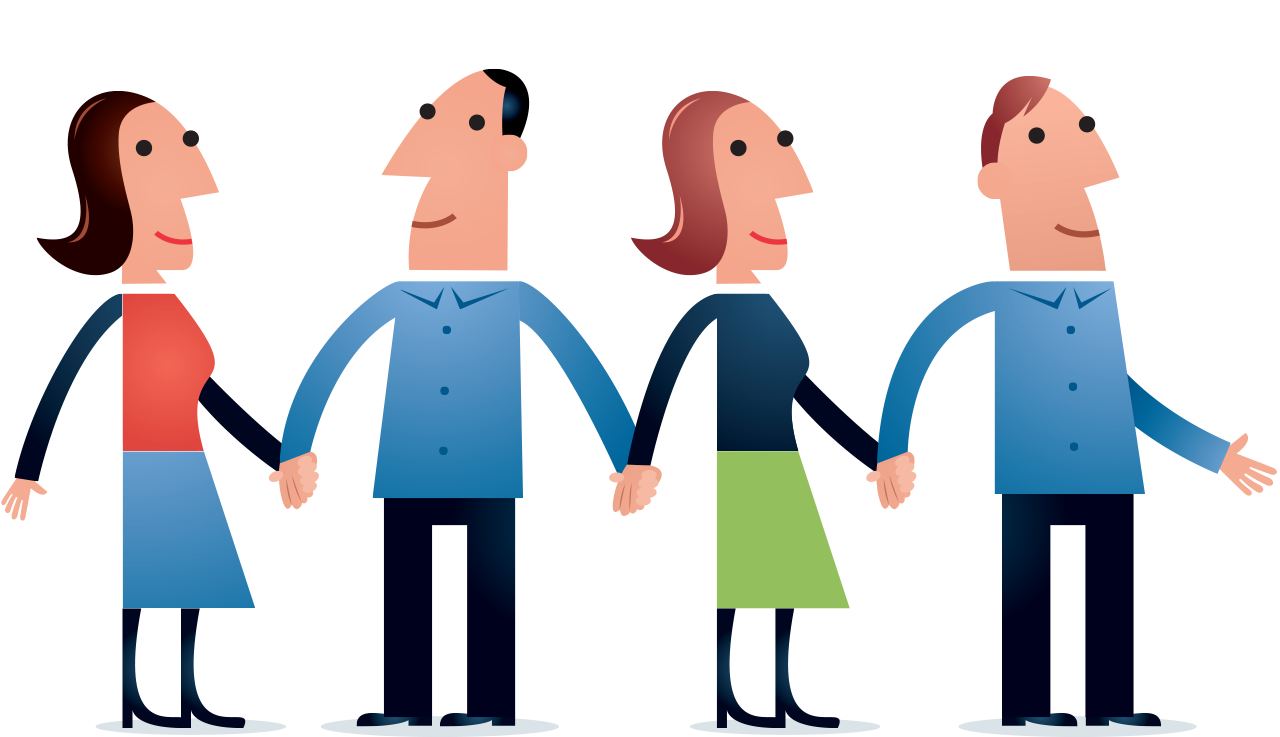 Brought to you by:
The Society of Georgia ArchivistsThe Georgia Library AssociationThe Atlanta Chapter of ARMA
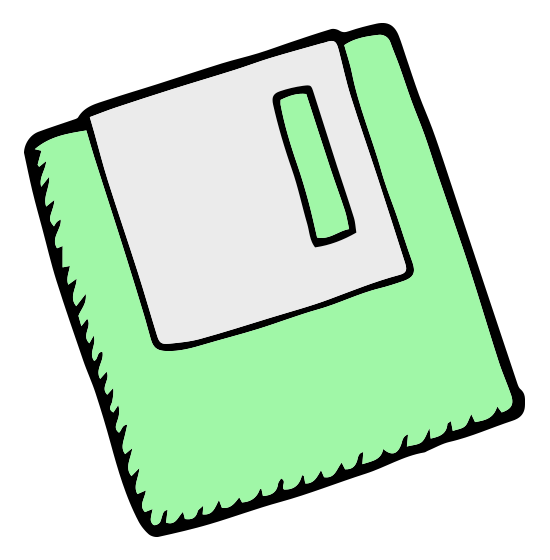 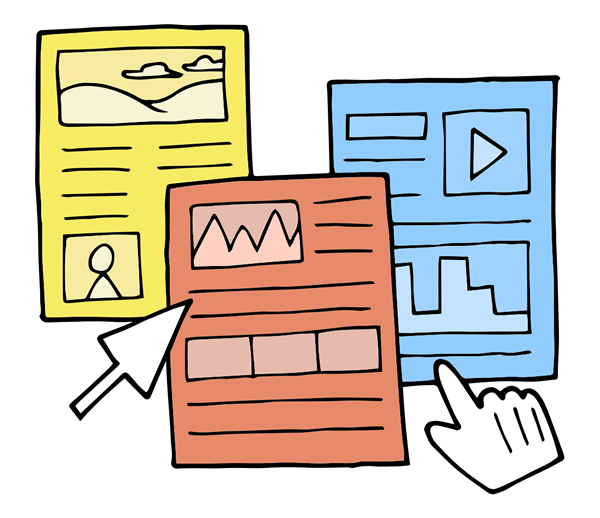 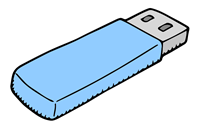 Instructors:
Oscar Gittemeier, Youth Services Librarian, Atlanta-Fulton Public Library, East Atlanta Branch
Wendy Hagenmaier, Digital Collections Archivist, Georgia Tech Archives
Michelle Kirk, Records Manager, VP Corporate Records and Information Management, SunTrust Banks, Inc.
Part I:
The What and the Why of Personal Digital Archiving
Personal Digital Archiving
What is retention?

What is archiving?

Why should we care about archiving our personal records?
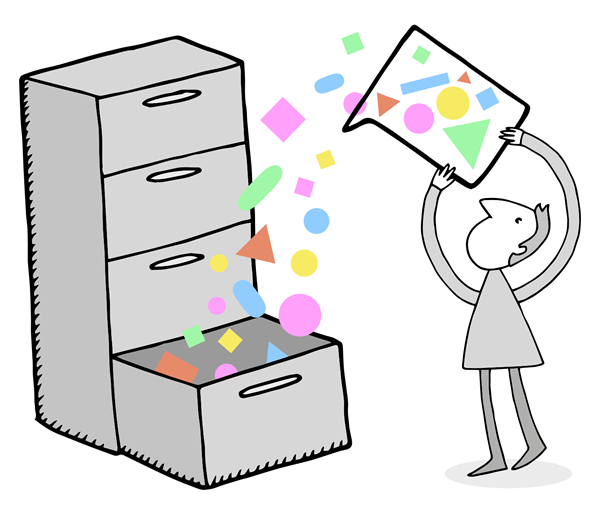 What Qualifies as a Personal Record?
Records are things constituting pieces of evidence about the past, especially an account of an act or occurrence kept in writing or some other permanent form (Google Dictionary)

Personal vs. Business Records
An organization owns all its records that are created as evidence of its business transactions
Likewise, individuals own records of their personal business transacted, and any other records created for historical purposes
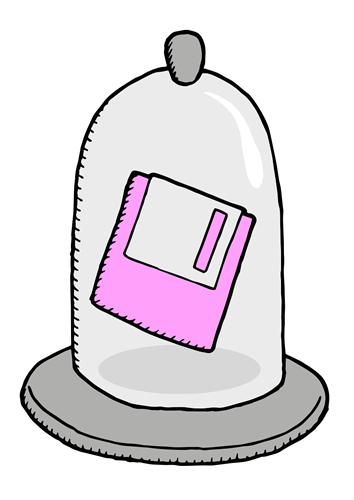 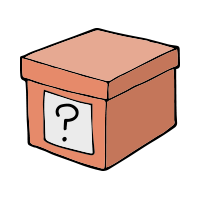 Record Identification and Inventory
Questions to ask yourself when determining if something is a record:
Might I need this to substantiate a claim?
Is there a legal or financial/tax reason why I should preserve this?
Does this have intrinsic or historical value which makes me want to keep it indefinitely?

Make a list of the records
Group into records and non-records
Determine how long to keep the records
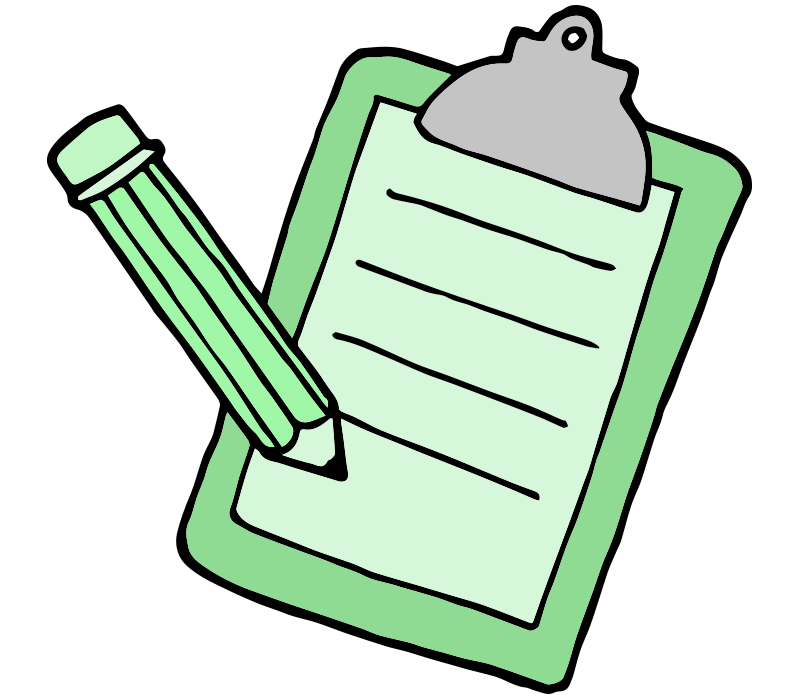 Types and Retention of Personal Records
See the handouts for great resources on how long different types of personal records should be retained.
Formats of Records
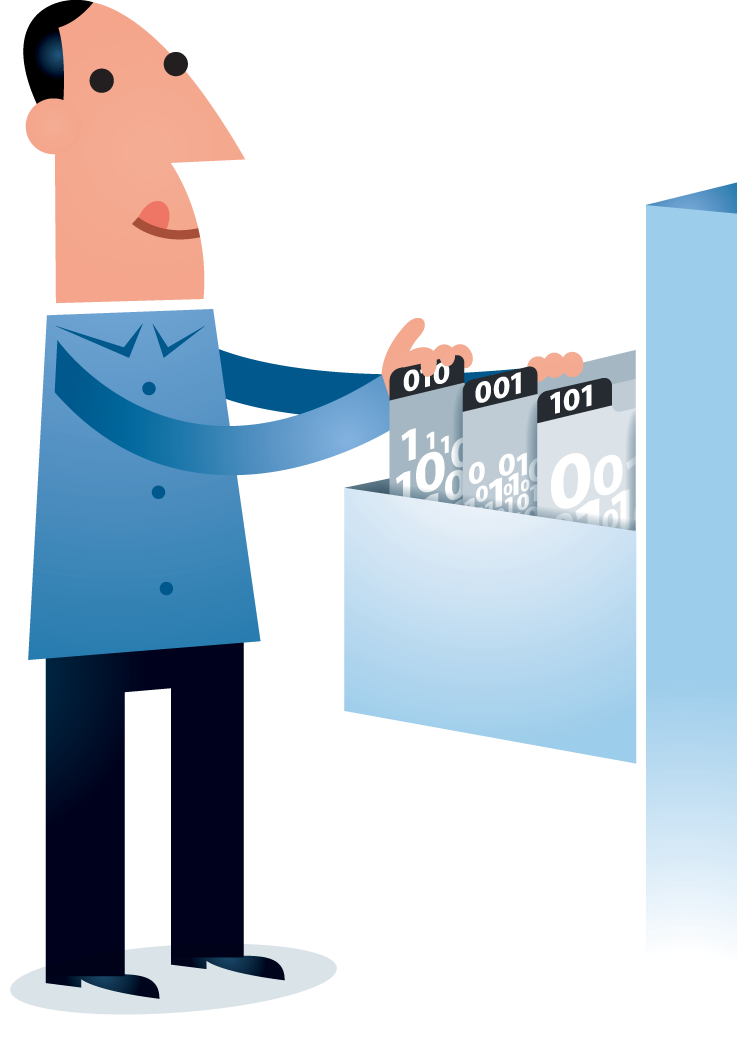 Records are increasingly being “born digital”

Most records can be preserved digitally instead of in paper format

It’s important to understand that unlike paper records, long term digital records need special treatment
Part II:
The Landscape of Personal Digital Records
“Instructions for Future Interaction”
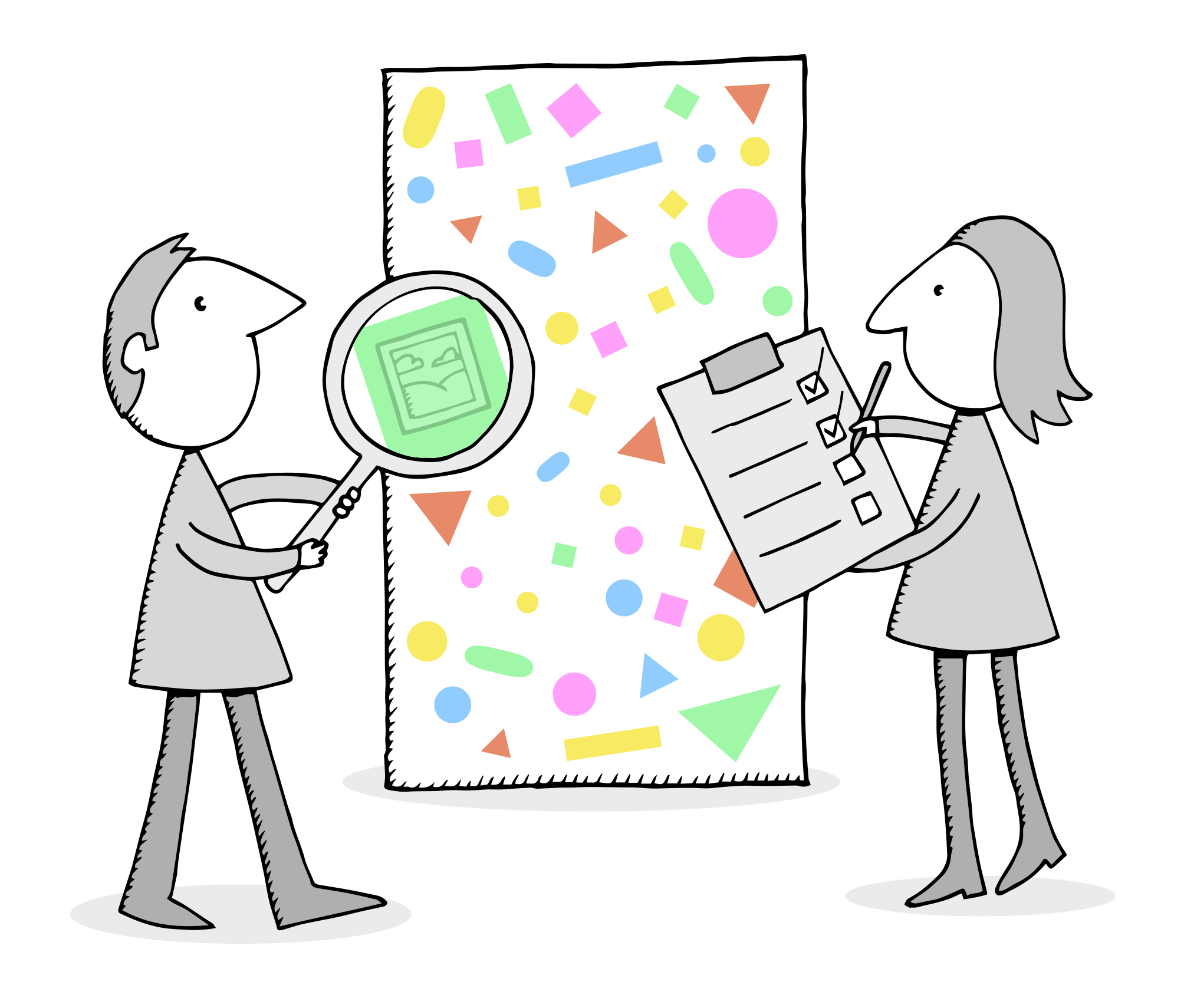 “Digital objects are sets of instructions for future interaction.”
(Cal Lee, “Digital Forensics Meets the Archivist (And They Seem to 
Like Each Other),” Society of Georgia Archivists Annual Meeting, 2012)

Digital records are rendered, represented, experienced

Think of digital records as interactions at various technical and social levels:
interactions between hardware and software
interactions between software and files
interactions among record creator, record steward, and record user

So, it’s important to understand the ecosystem of personal digital records
Personal Digital Records Ecosystem
Multiple Ways to Represent a Digital Record
“Though computer systems maintain ‘an illusion of immateriality’...it is essential to recognize that digital objects are created and perpetuated through physical things (e.g. charged magnetic particles, pulses of light). Digital materials can be considered and encountered at multiple levels of representation, ranging from aggregations of records down to bits as physically inscribed on a storage medium...”
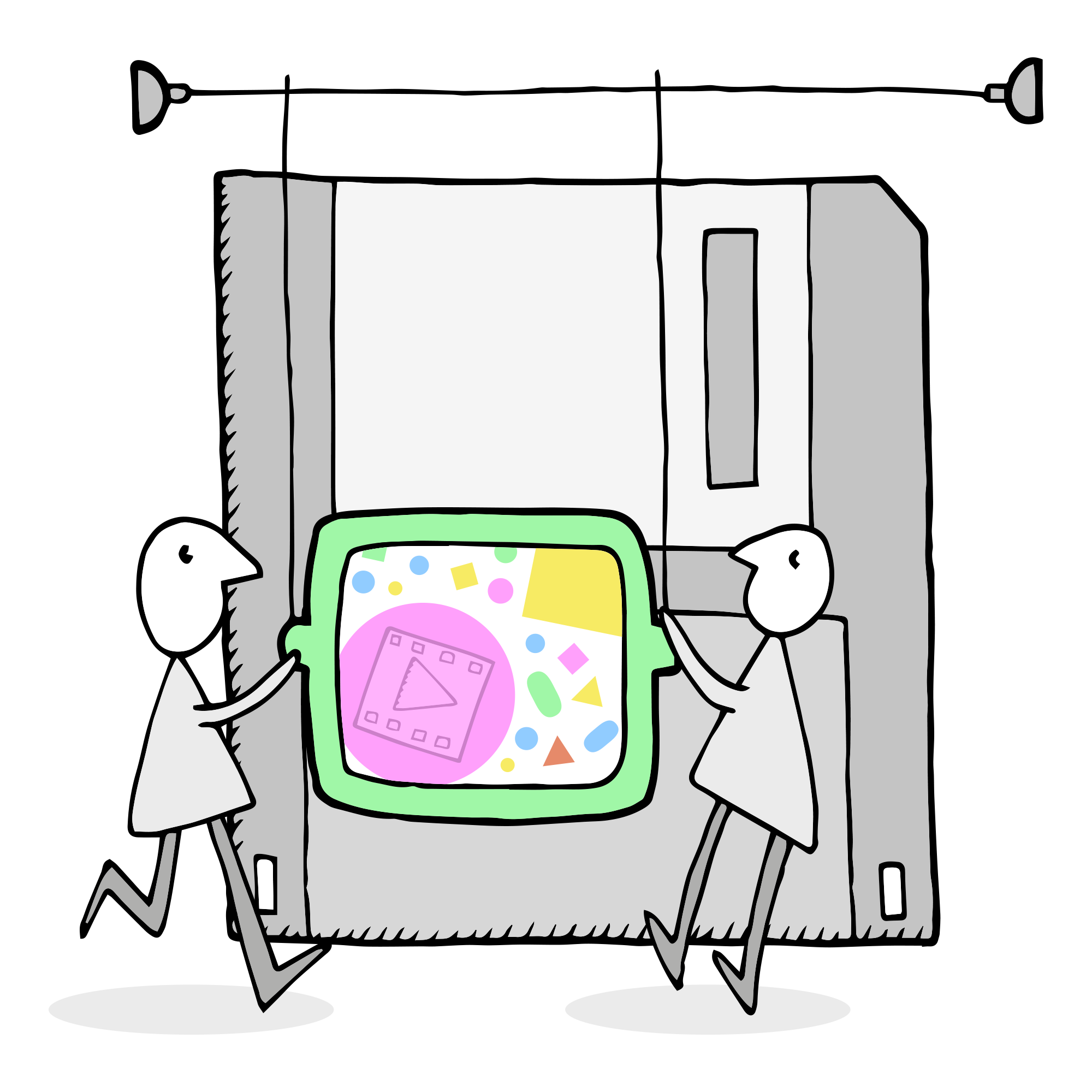 (Cal Lee, Kam Woods, Matthew Kirschenbaum, and Alexandra Chassanoff.
"From Bitstreams to Heritage: Putting Digital Forensics into Practice in Collecting Institutions.“)
For Example, a Few Different Ways to Represent a Cat Video…
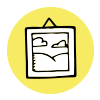 01100011 01100001 01110100 01110110 01101001 01100100 01100101 01101111
meowpurr
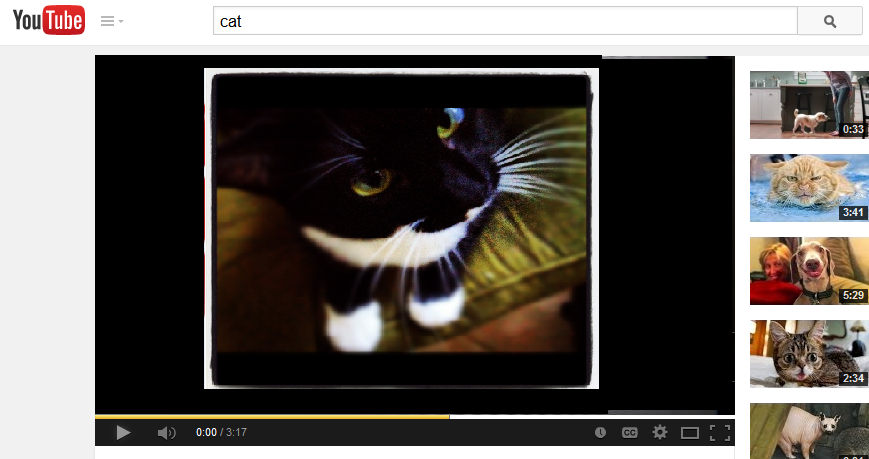 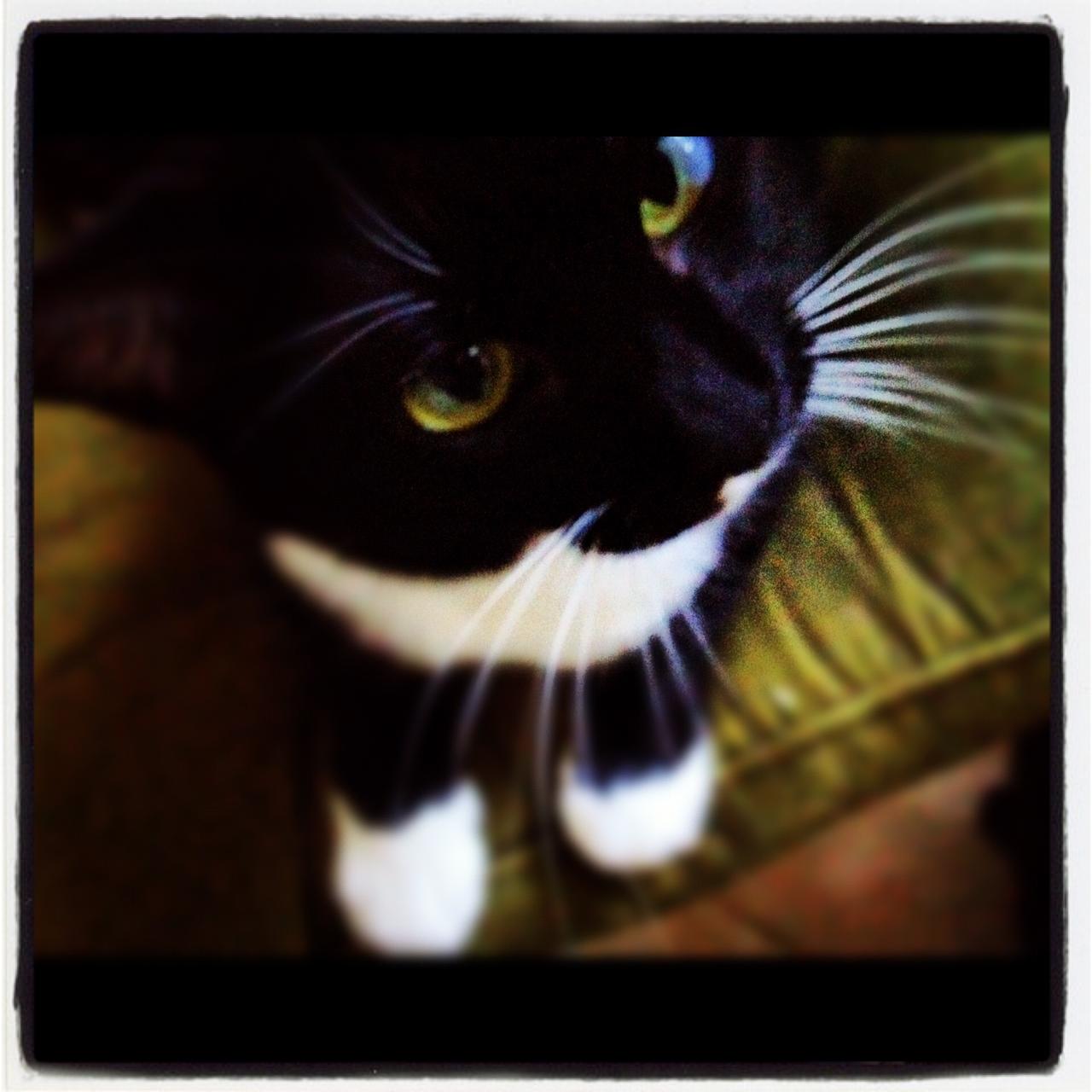 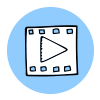 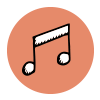 Part III:
Best Practices for Creating Personal Digital Records
Think Ahead
How will you be able to most easily find your records?
How will you be able to use your records at a later date?
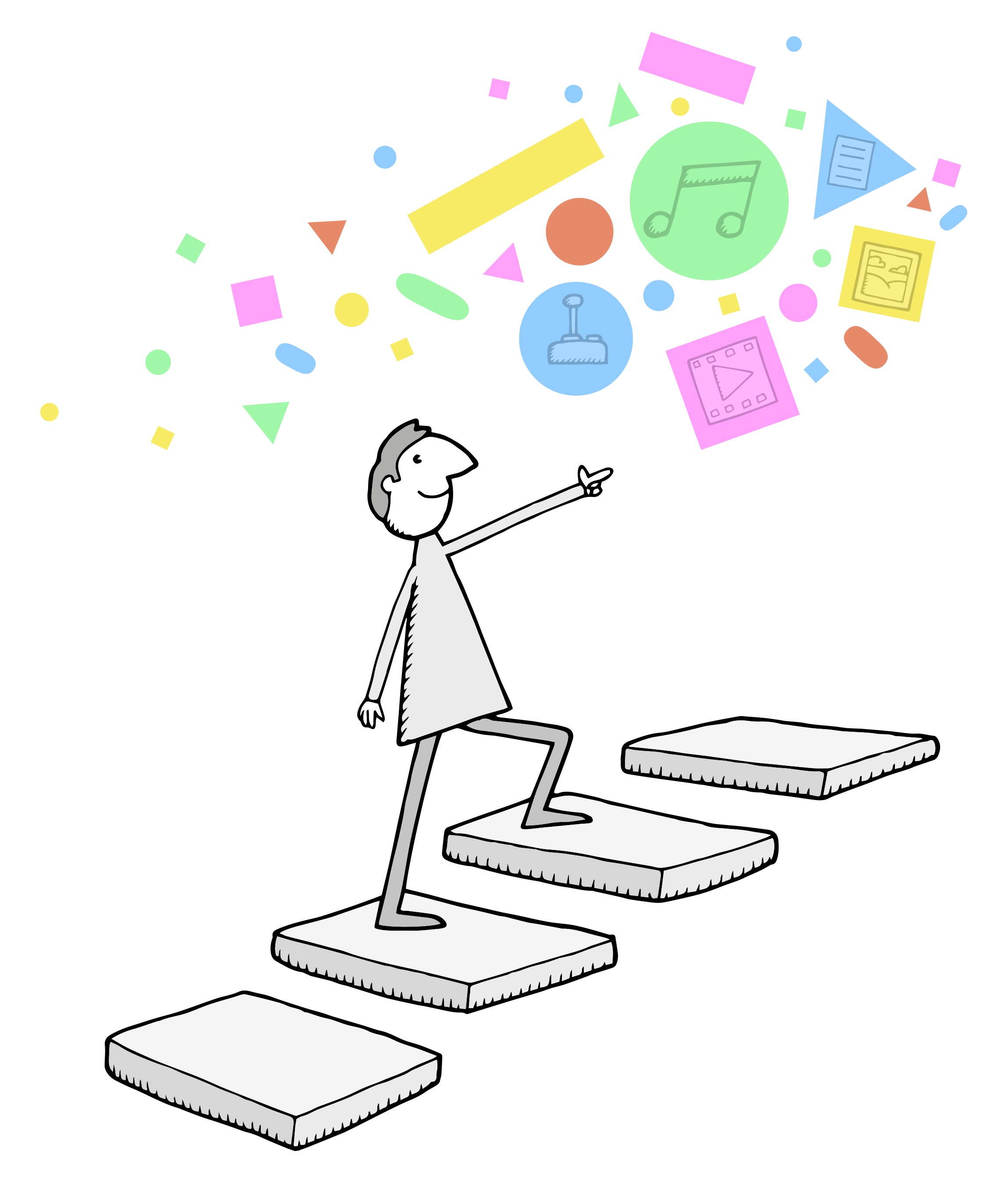 If you can’t find them or you can’t open them, they are of no use to you!
Findability
Things that can increase findability and factors that assist with this:

Ability to be able to find using a search tool
Metadata
Full Text Indexing
Intelligent and Standard file naming
Ability to find manually
Intelligent and Standard Organization
Intelligent and Standard file naming
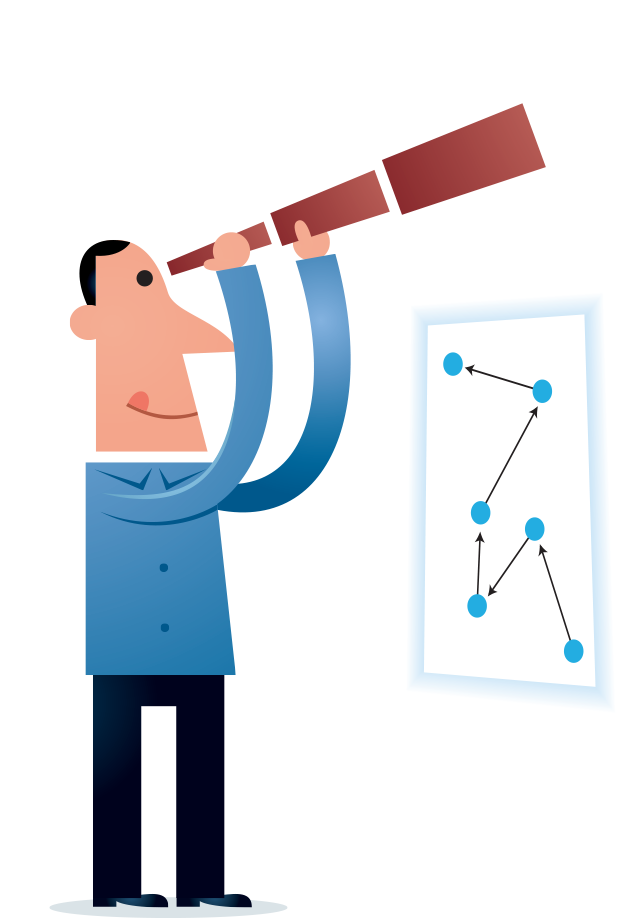 Usability
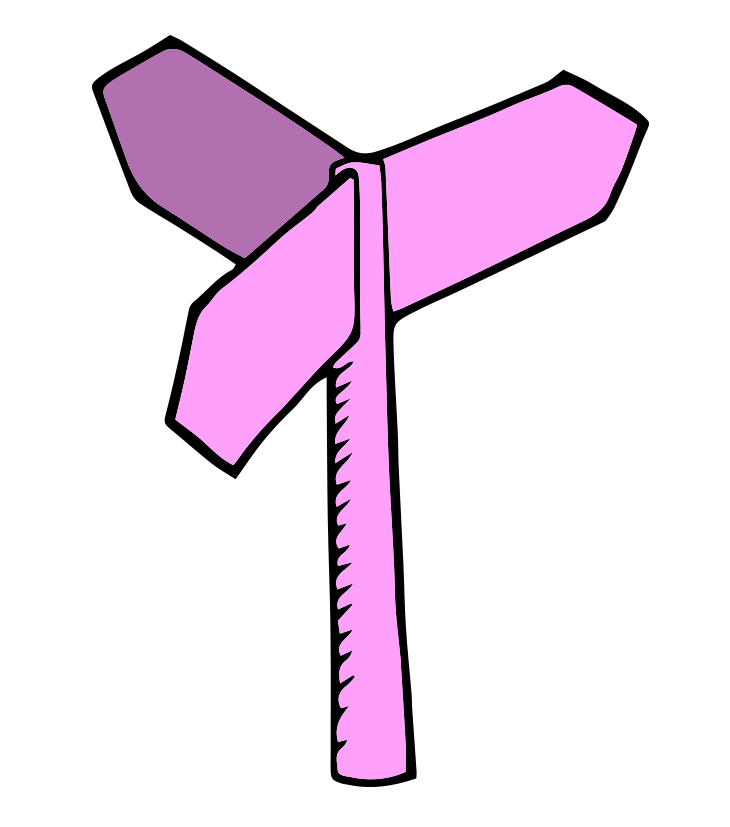 Will you be able to open and use your records 5 years from now? 10 years? 20 years?

Be mindful of the following:
File Formats
Storage Media
Storage Location
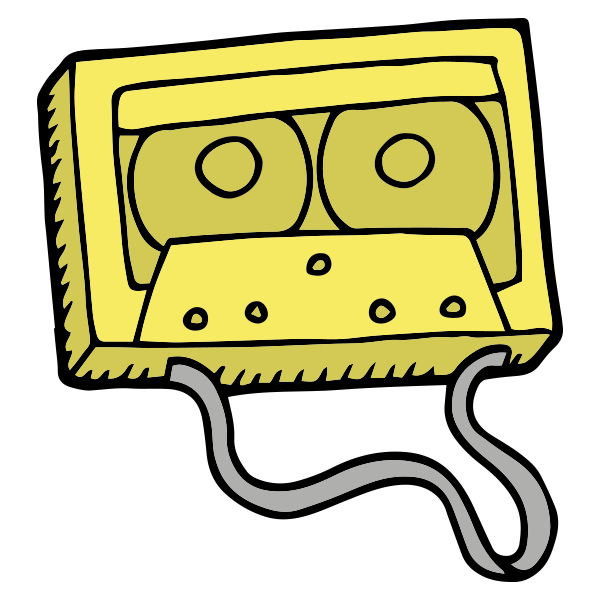 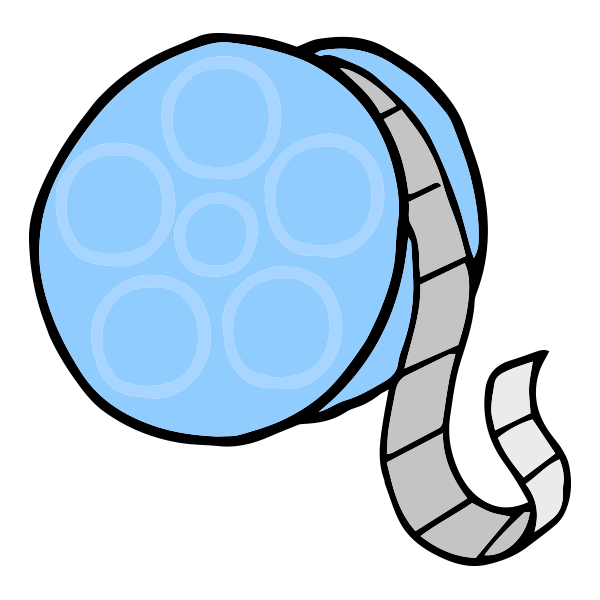 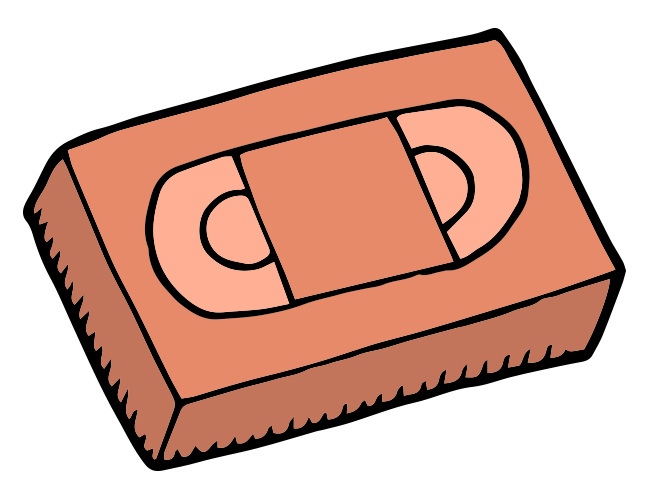 Part IV:
Ownership and Copyright of Personal Digital Records
Ownership and Copyright
Ownership and copyright don’t always go hand-in-hand
Copyright and Ownership Questions to Ask Yourself about the Digital Records You Create
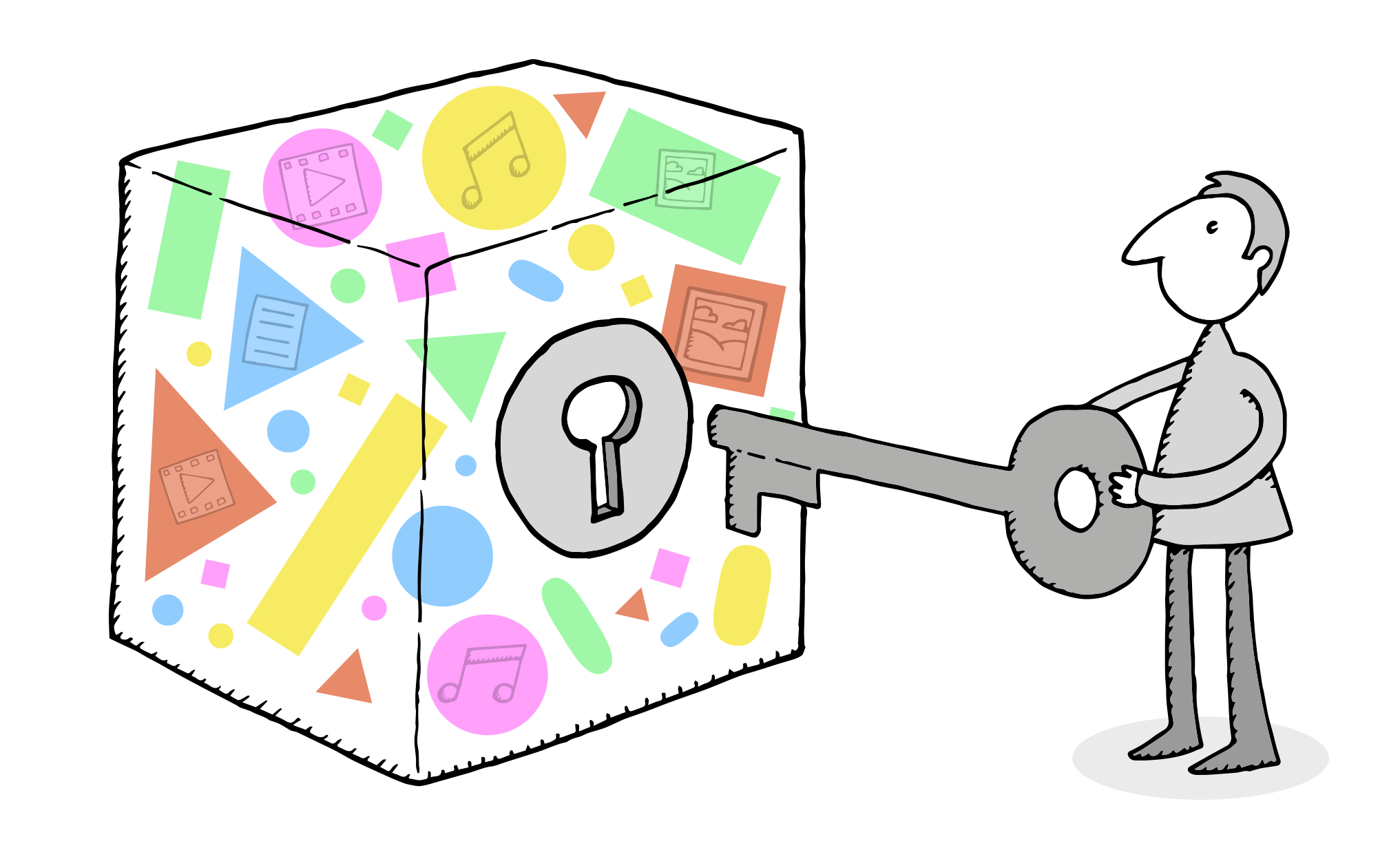 Be Proactive about Your Rights
How can you make proactive choices about the digital records you own and to which you own copyright?

Use a Creative Commons license standard: https://creativecommons.org/choose/
Check out the DPLA’s Getting it Right on Rights project: http://dp.la/info/about/projects/getting-it-right-on-rights/
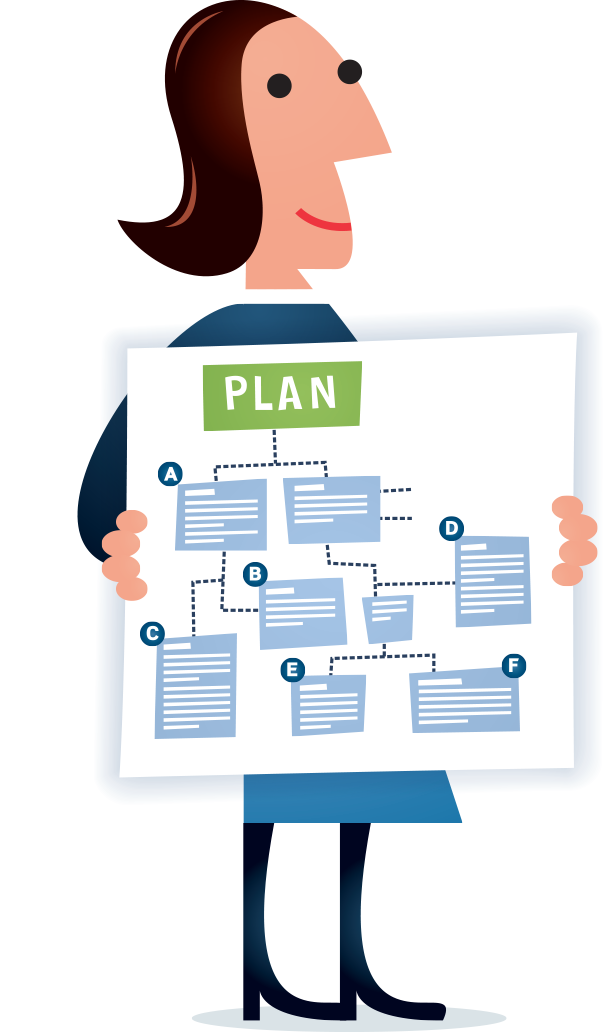 Be Proactive about Your Rights
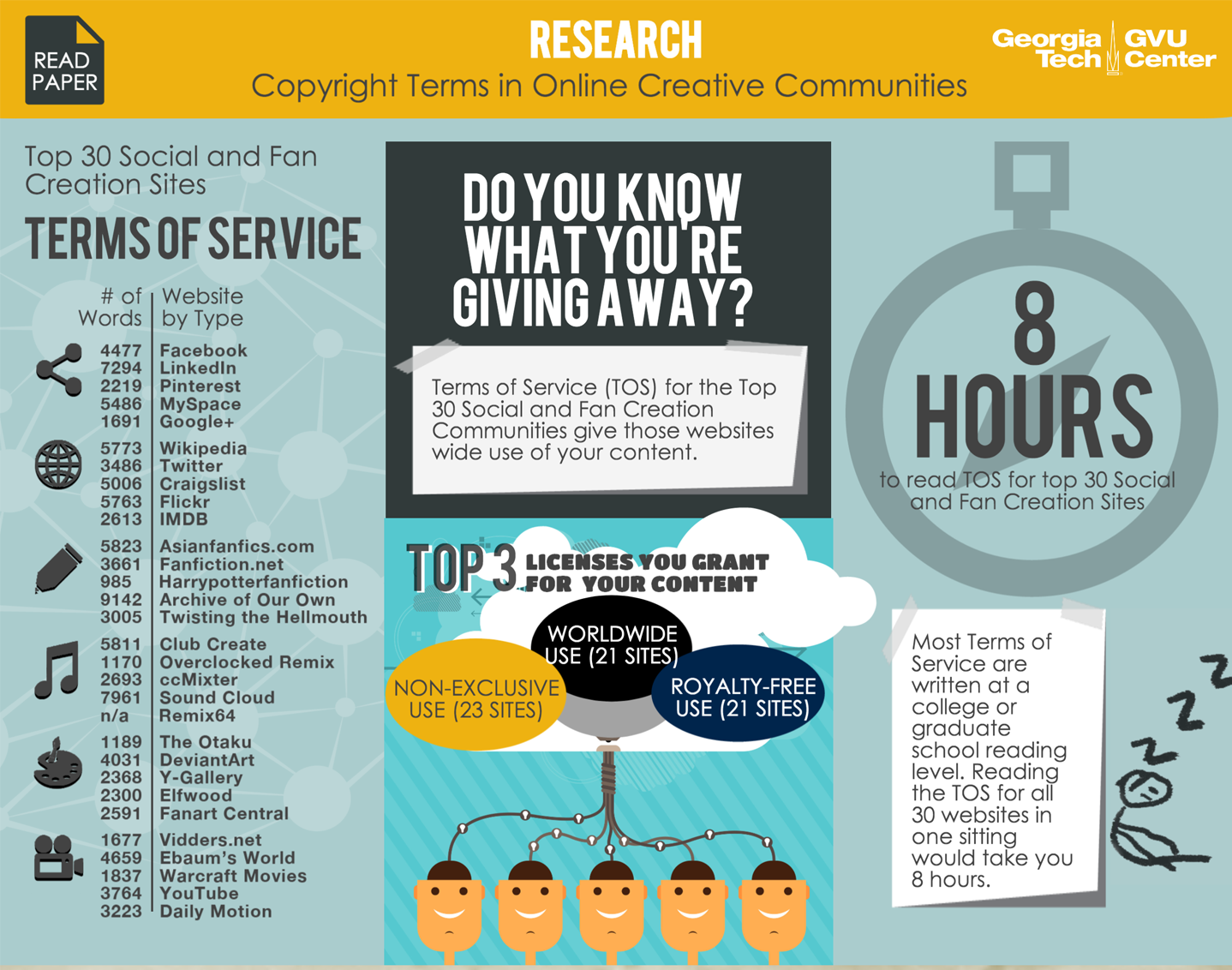 Do you know what digital records you have licensed to another entity?
Pay close attention to terms of service and user agreements
Casey Fiesler and Amy Bruckman, 
GVU Center at Georgia Tech
For Example…
A record you create with a local copy of purchased, copyrighted software (Photoshop, AutoCAD, etc.)
A record you create, share, and store using offsite/remote/web-based copyrighted software as a service (social media records, records in Google Drive, etc.)
Also ask yourself:
Have you licensed the record to another entity?
Will you own or have access to the software required to edit or view the record indefinitely?
Will you be able to preserve the record indefinitely?
Part V:
Privacy and Security of Personal Digital Records
Digital = New Privacy and Security Challenges
The digital landscape introduces new privacy and security challenges and intensifies existing issues
Personal records have always contained private and personally identifying information, but technological factors and the sheer quantity of digital records can make it harder to delete or even know about the private information that exists in a digital record collection
Staying aware of the digital records you have and proactively managing them will empower you to deal with privacy and security challenges that might arise
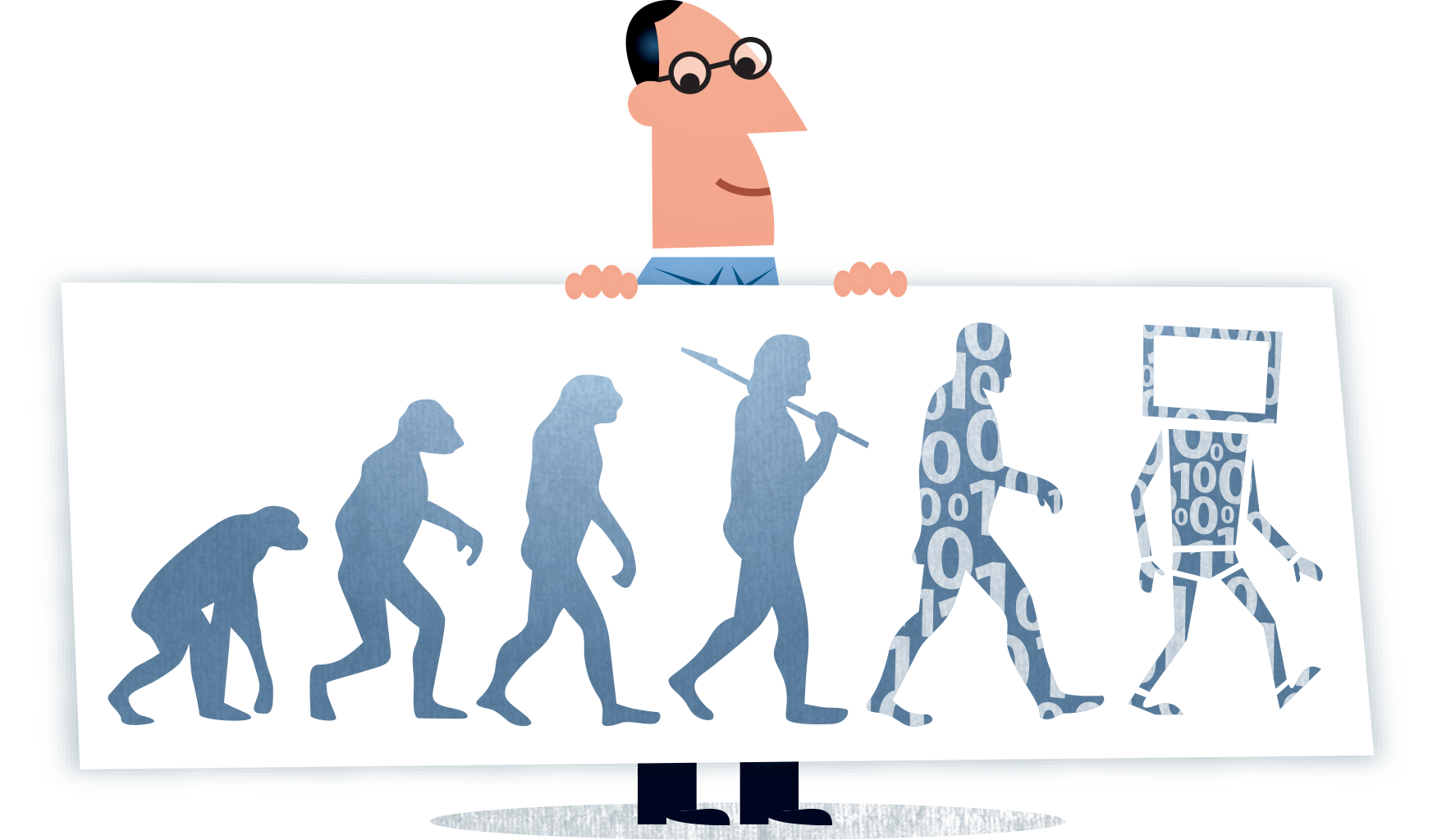 Encryption
One tactic often used to protect privacy and security is encryption (using algorithms to transform digital records into formats that are intentionally harder to read)
Some types of encryption: application, operating system, storage system
Part VI:
Best Practices for Storing Personal Digital Records
Storage Options
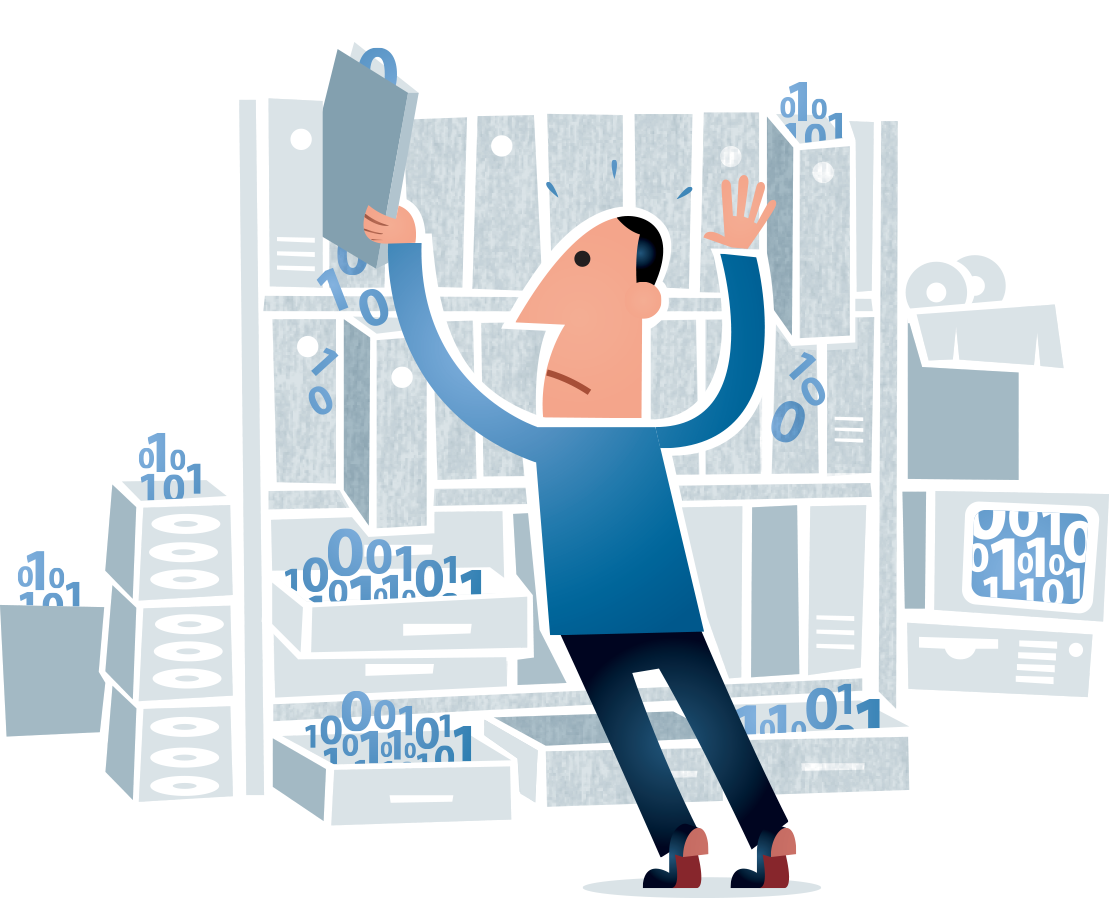 Cloud service 
External storage 
Personal server
Cloud Storage
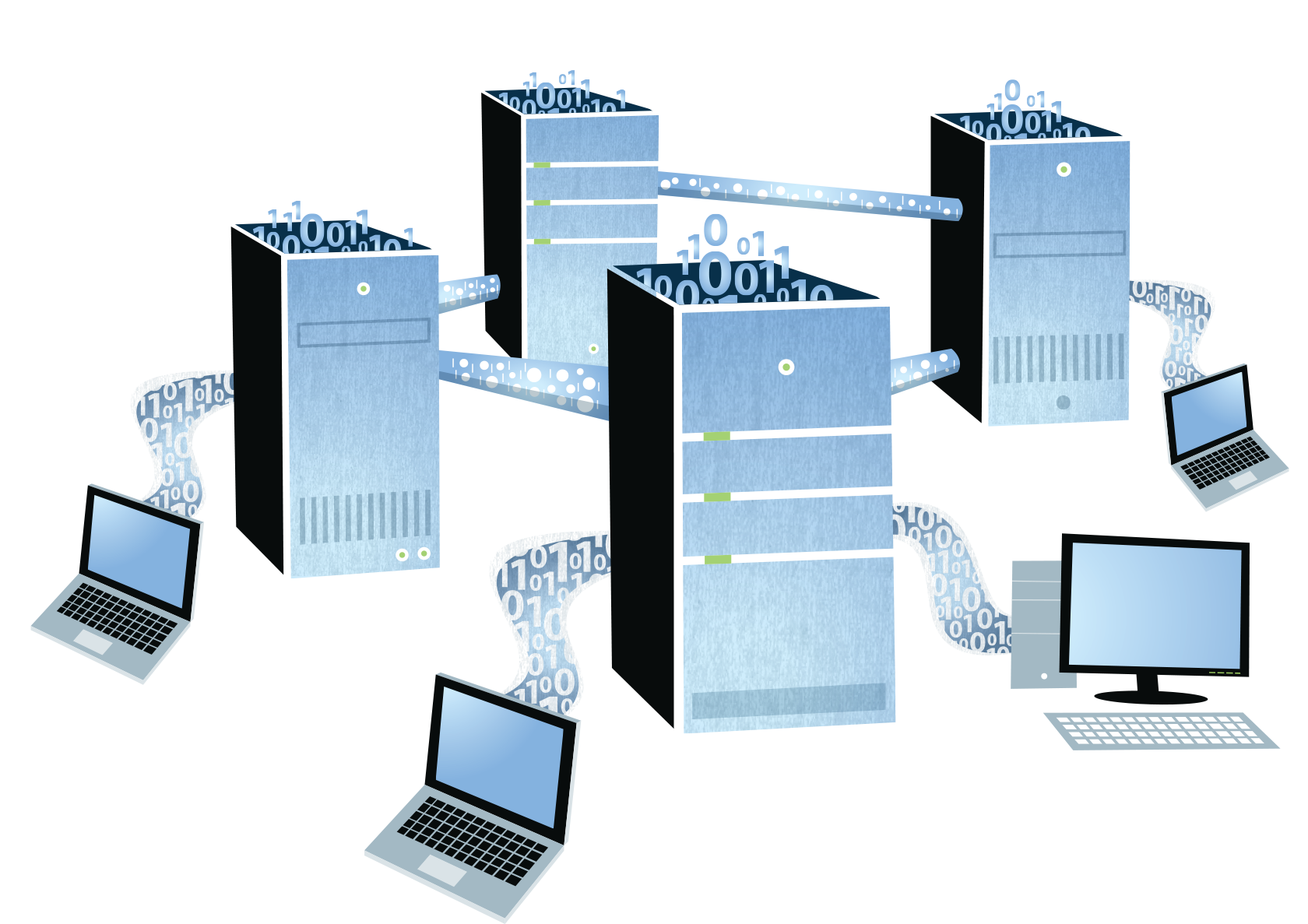 Your photos, documents, music, email, etc. are stored and managed on servers that belong to someone else
Cloud Storage: Examples
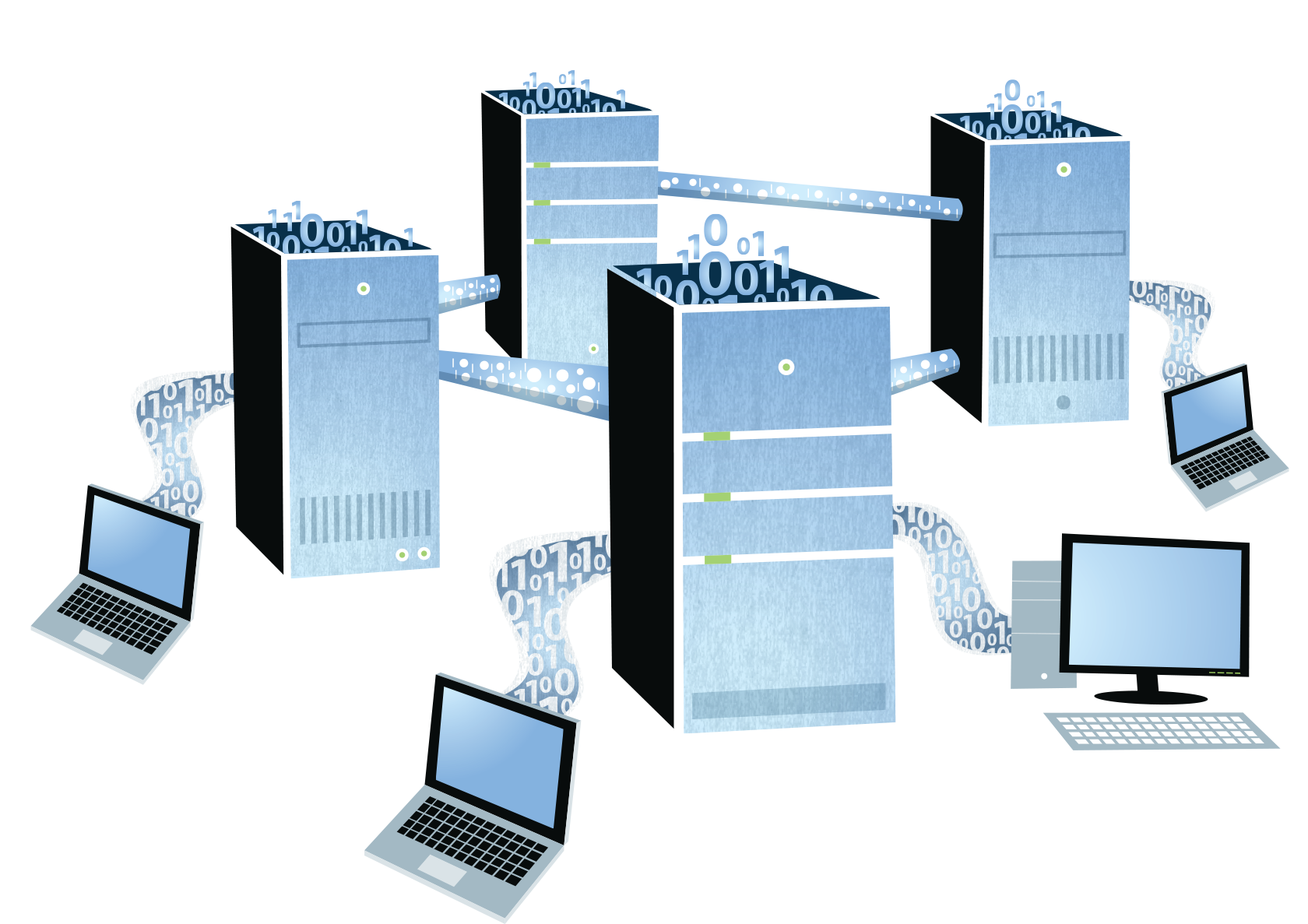 Google Drive - 15 GB  Free Storage
Apple iCloud - 5 GB  Free Storage 
Dropbox - 2 GB  Free Storage
Box - 5 GB  Free Storage 
Microsoft One Drive - 7 GB  Free Storage
Amazon Cloud Drive - 5 GB  Free Storage

Comparison of Cloud Services: http://en.wikipedia.org/wiki/Comparison_of_online_backup_services
Cloud Storage: Pros and Cons
External Storage
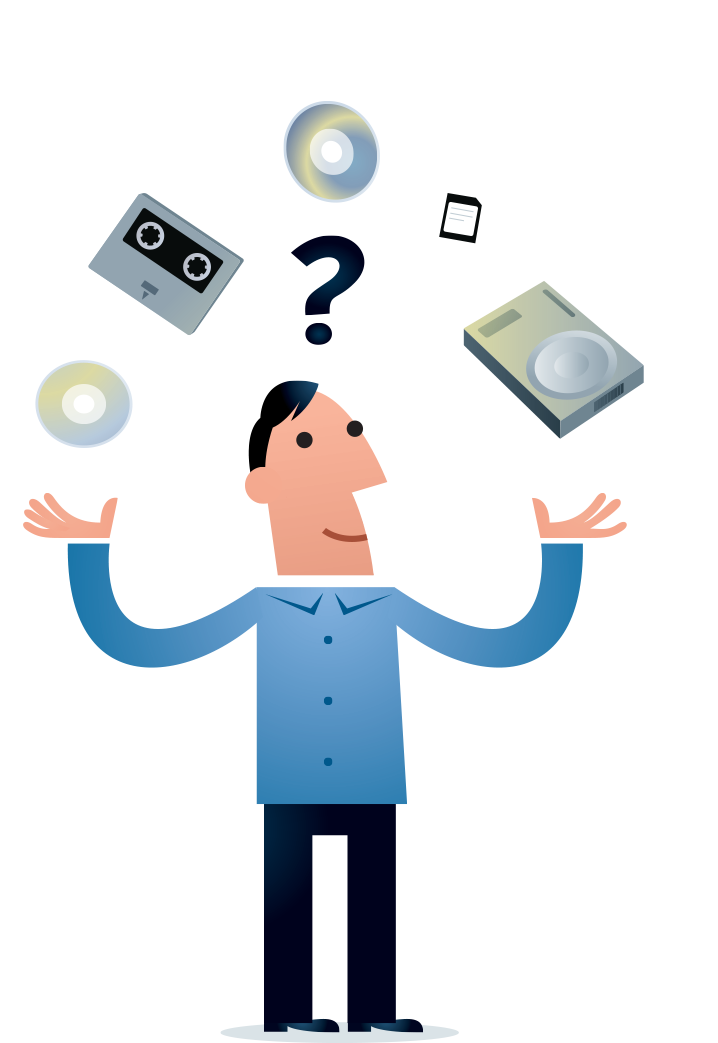 Stores data outside of your computer, laptop, camera, phone, or other device
External Storage: Examples
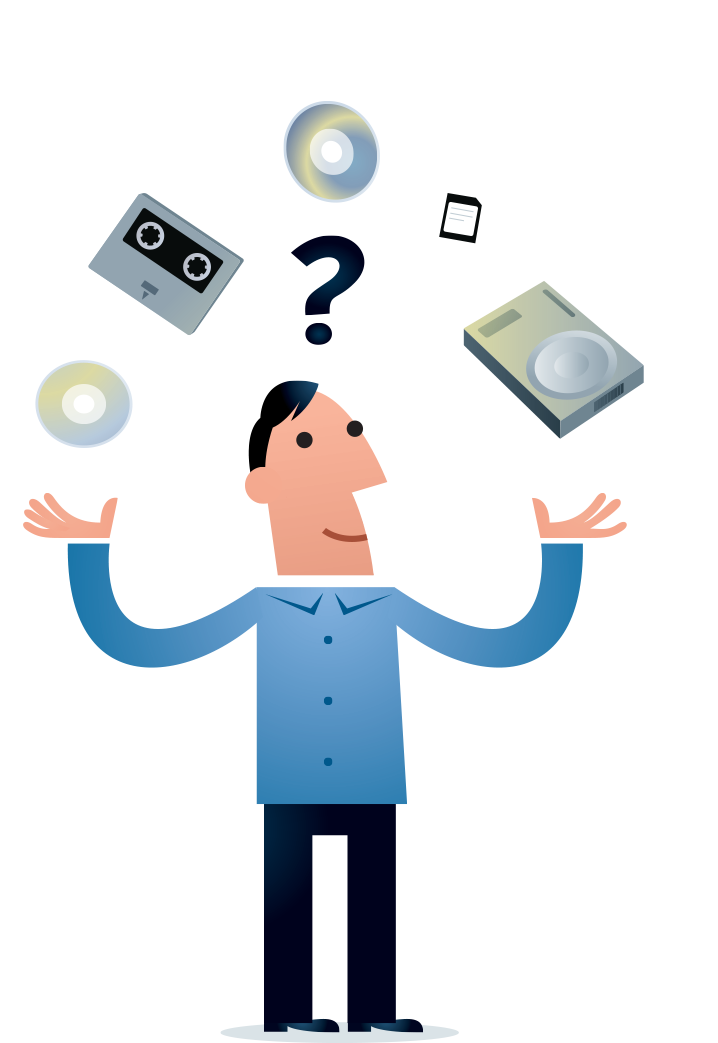 External hard drive
USB flash drive, DVD, Blu-ray, CD (these are sometimes considered less desirable for preservation)


Options: http://www.pcworld.com/article/248921/need_more_storage_expand_with_external_drives.html
External Storage: Pros and Cons
Personal Server
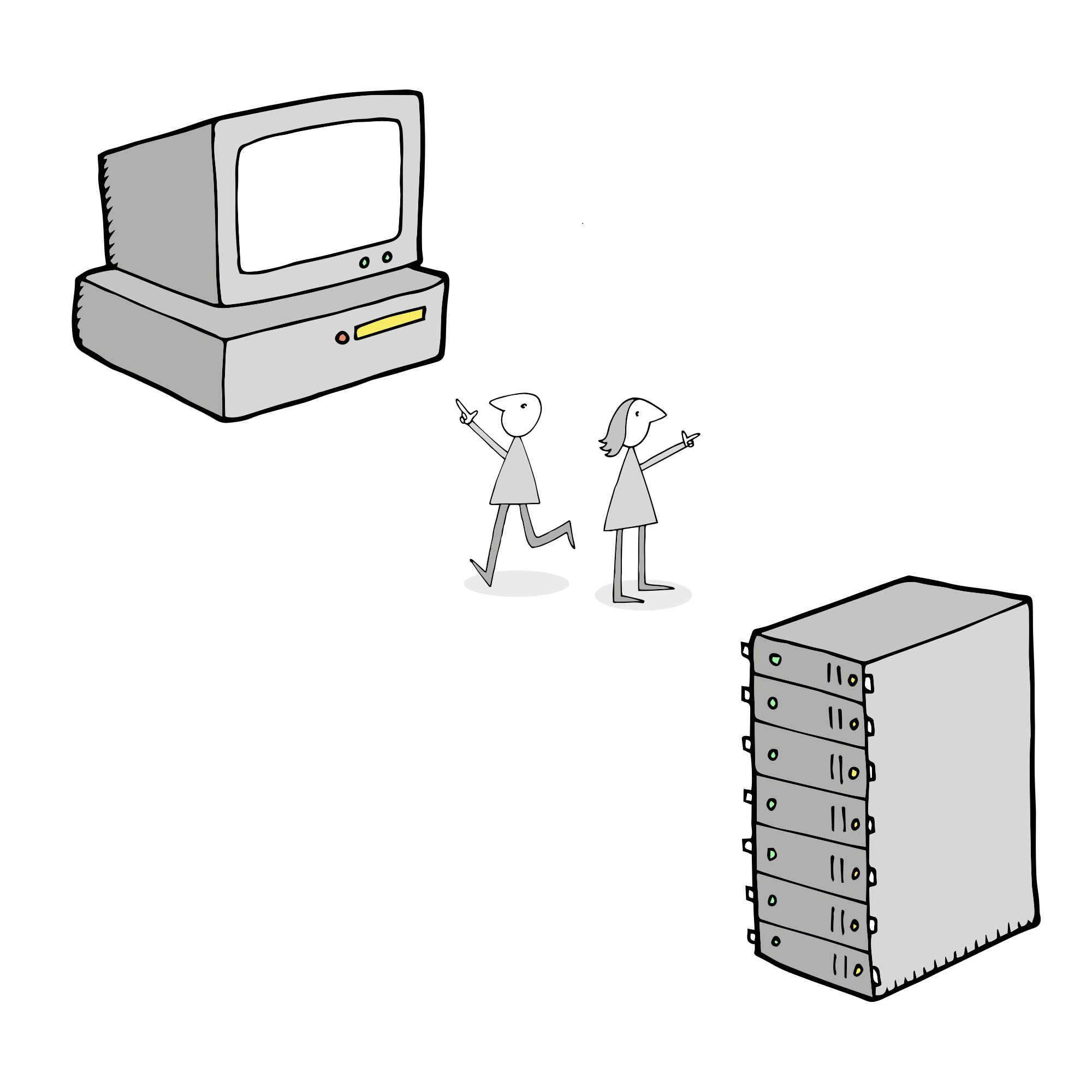 Hardware and software that provide network service and centralized access to data
Personal Server: Examples
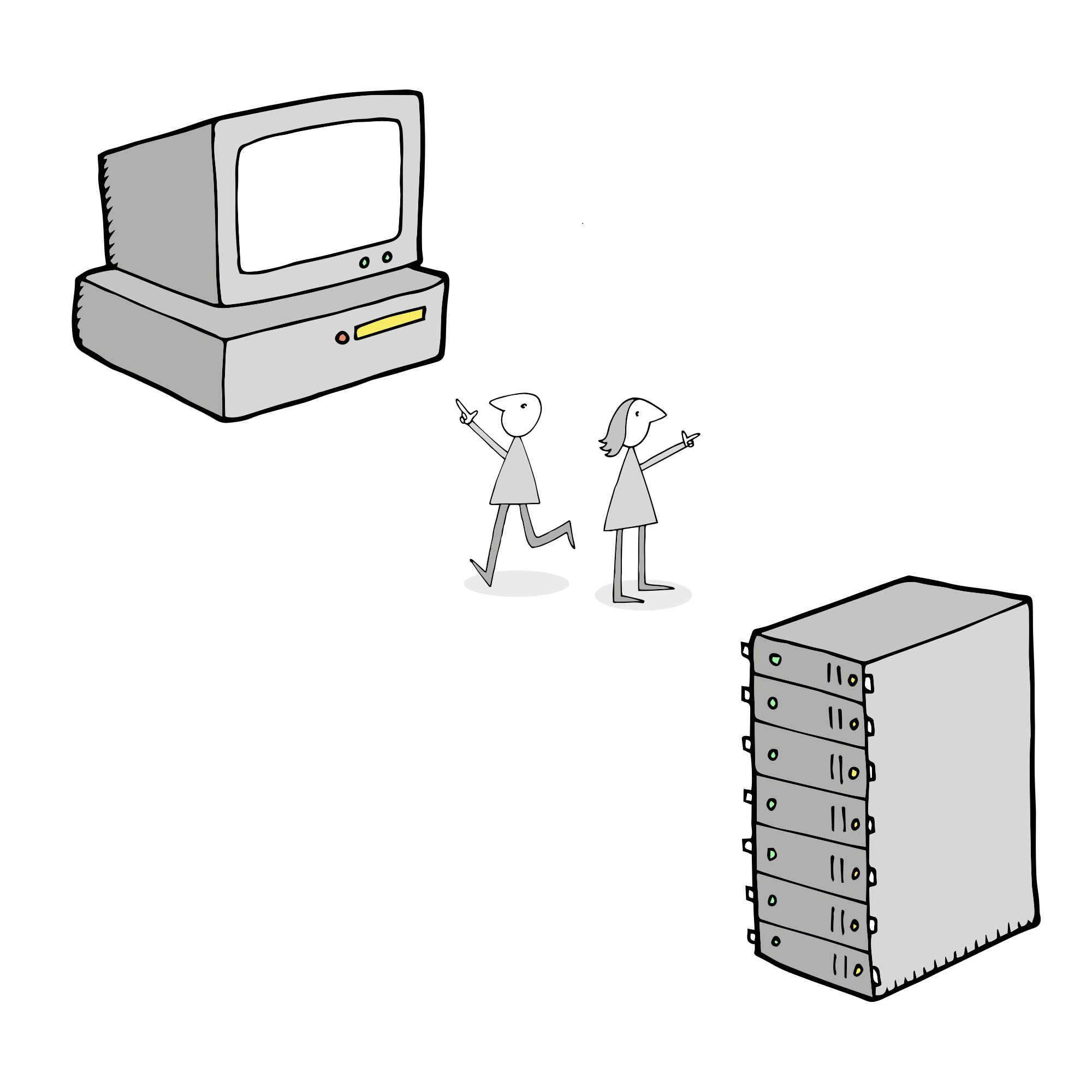 Dedicated Server
Virtual Private Server (VPS - Hosts data remotely)
Embedded Miniserver (ex. Raspberry Pi - Low cost, but slow)
Personal Server: Pros and Cons
Personal Server Pros and Cons: https://citizenweb.is/guide/srv/1-why
PersonalServer.com: https://www.personalserver.com/web/en/home
Part VII:
Best Practices for Access and Ongoing Management of Personal Digital Records
Lifecycle of Digital Stewardship
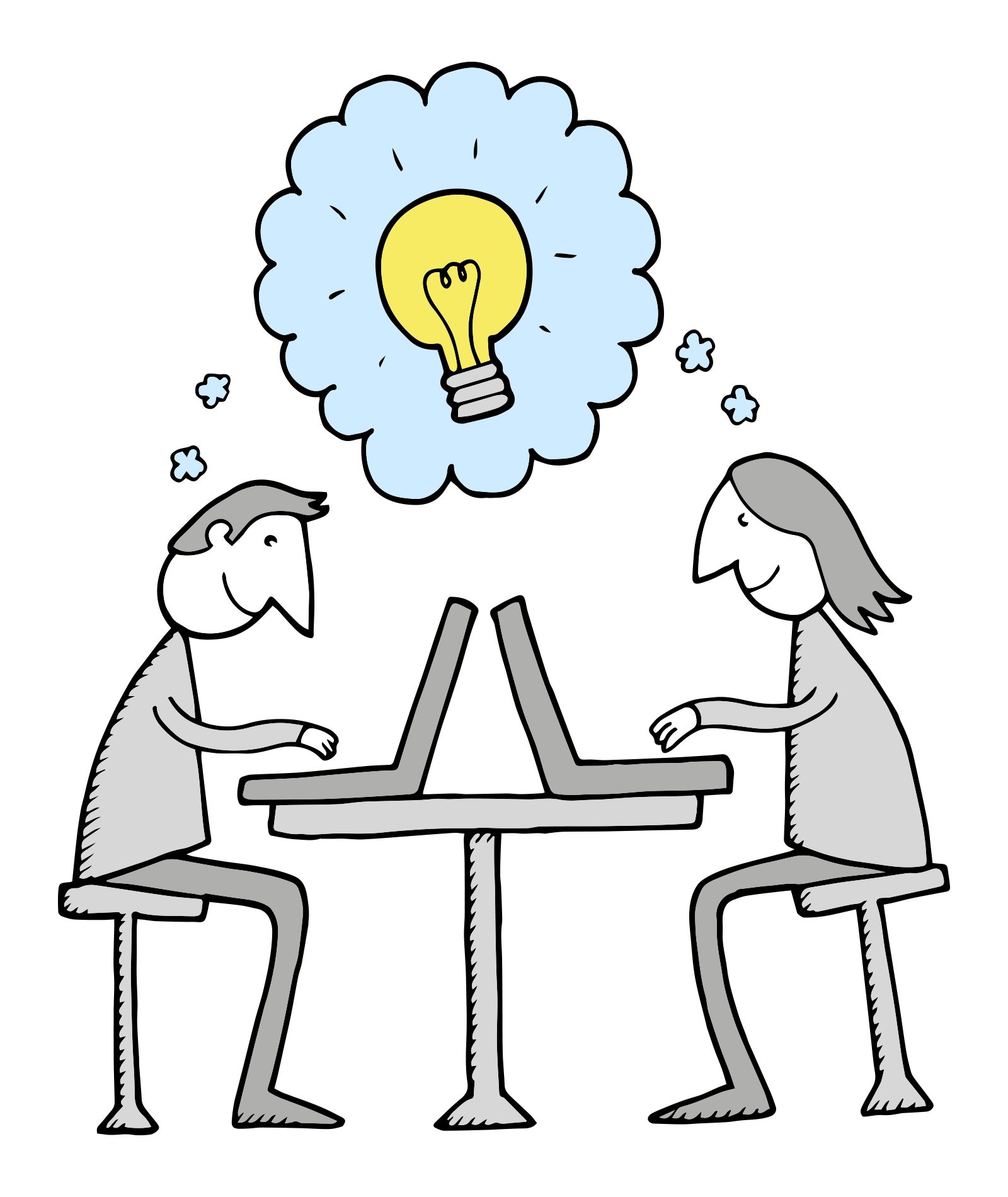 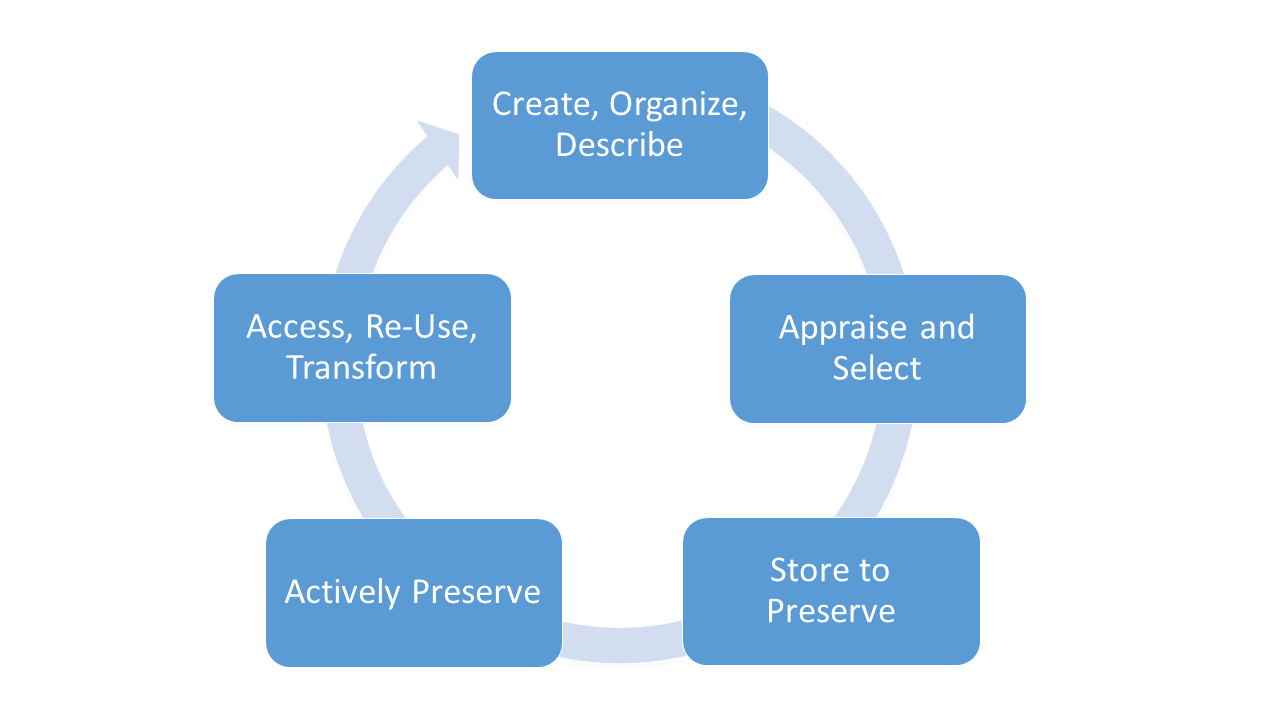 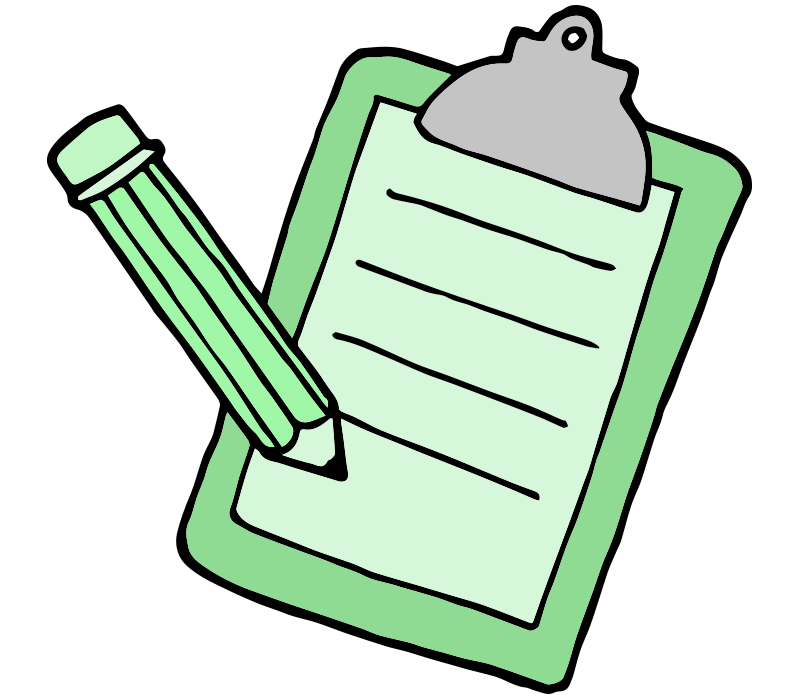 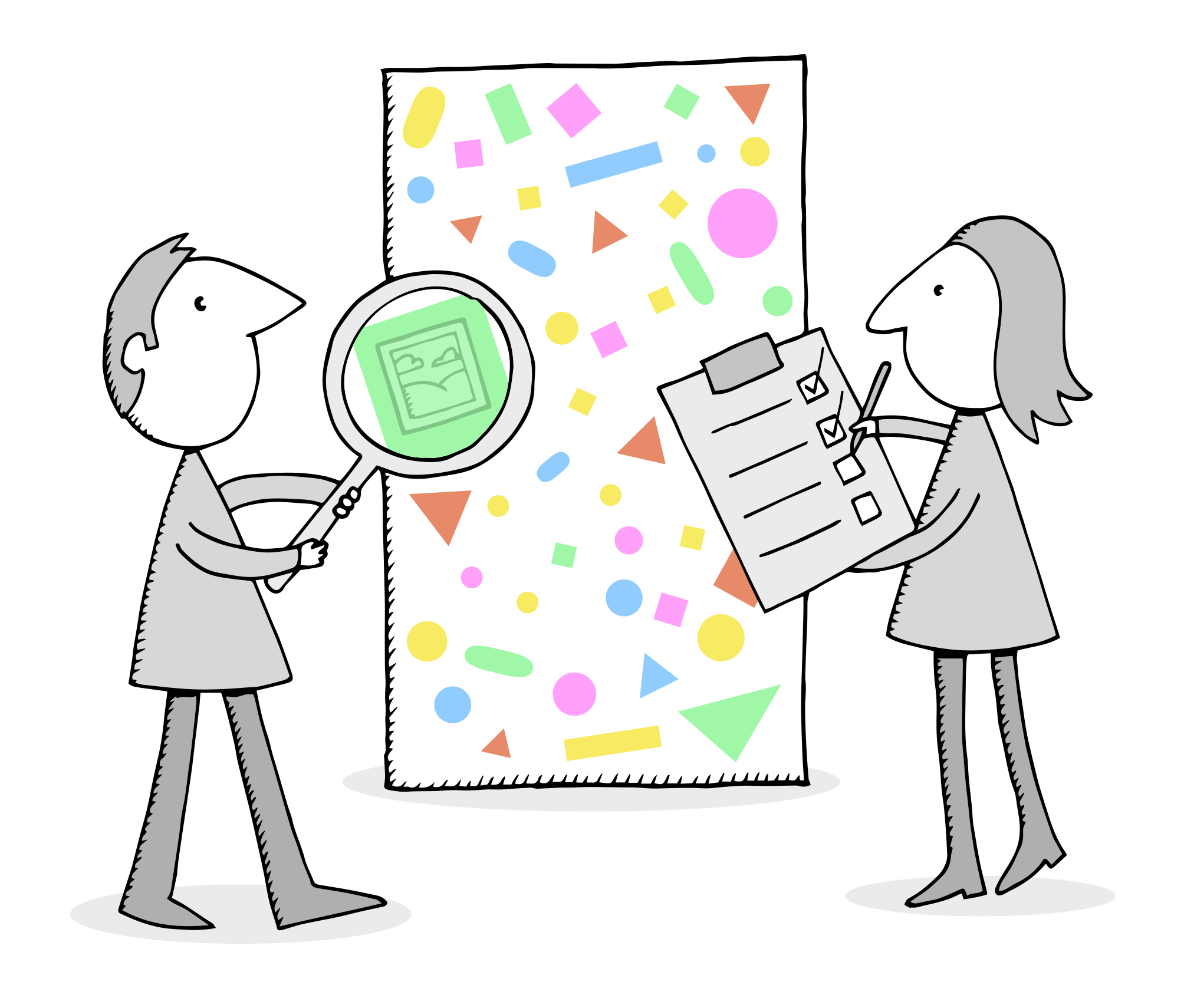 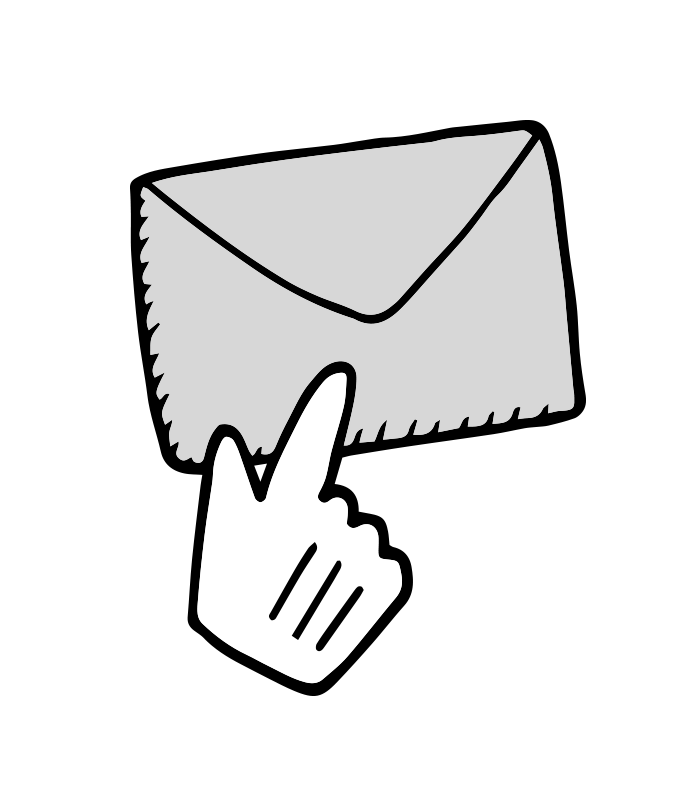 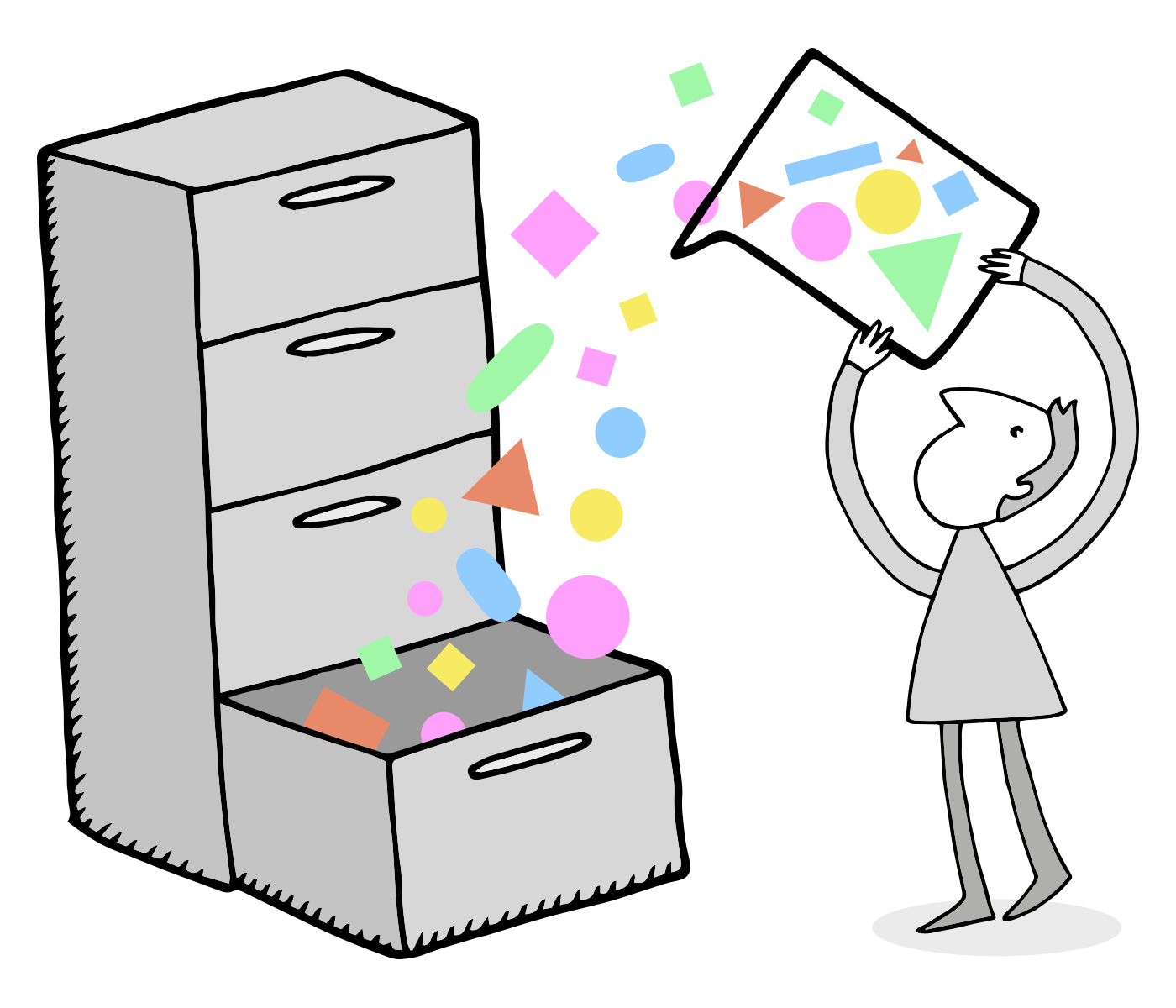 Store to Preserve
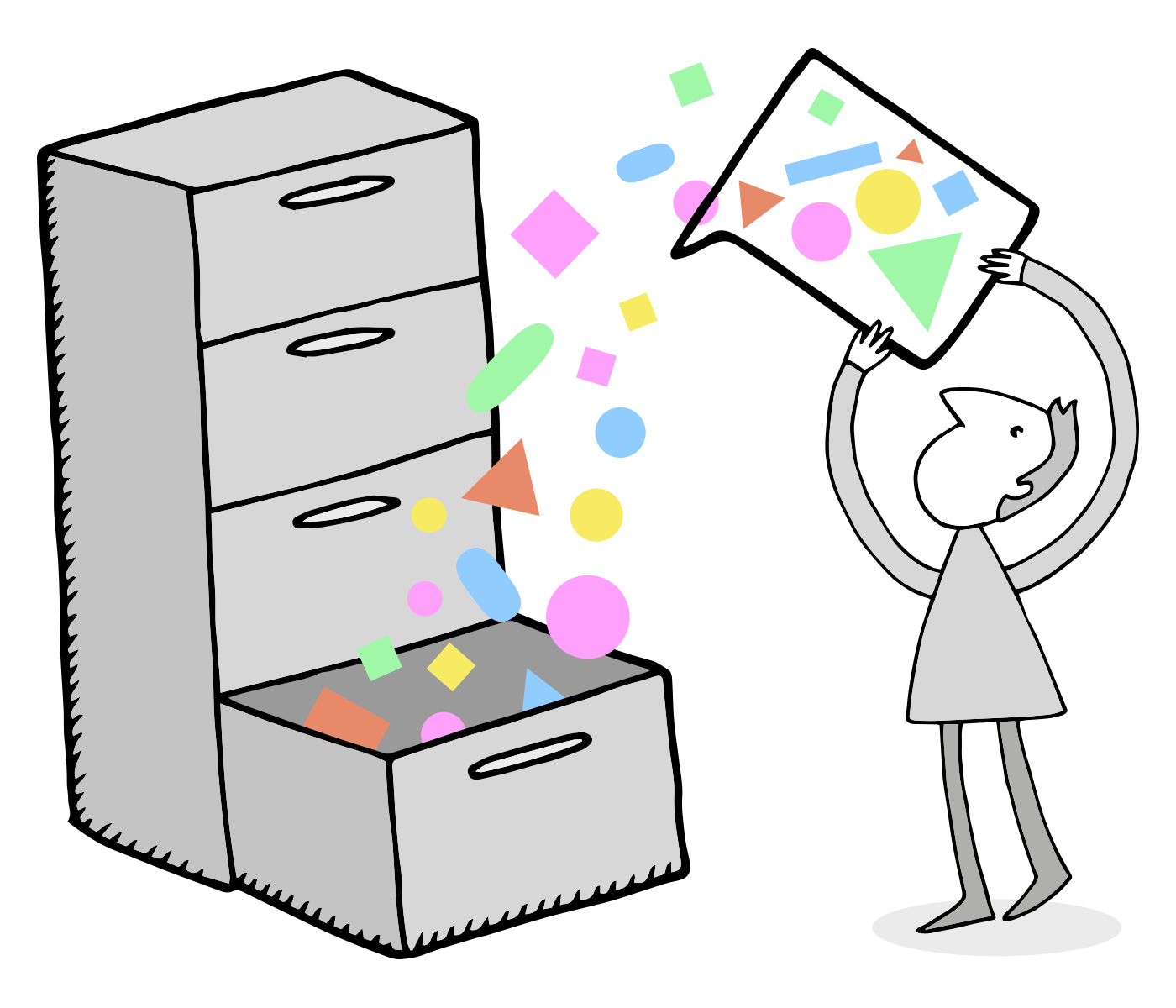 Archivematica Format Policies: https://www.archivematica.org/wiki/Format_policies
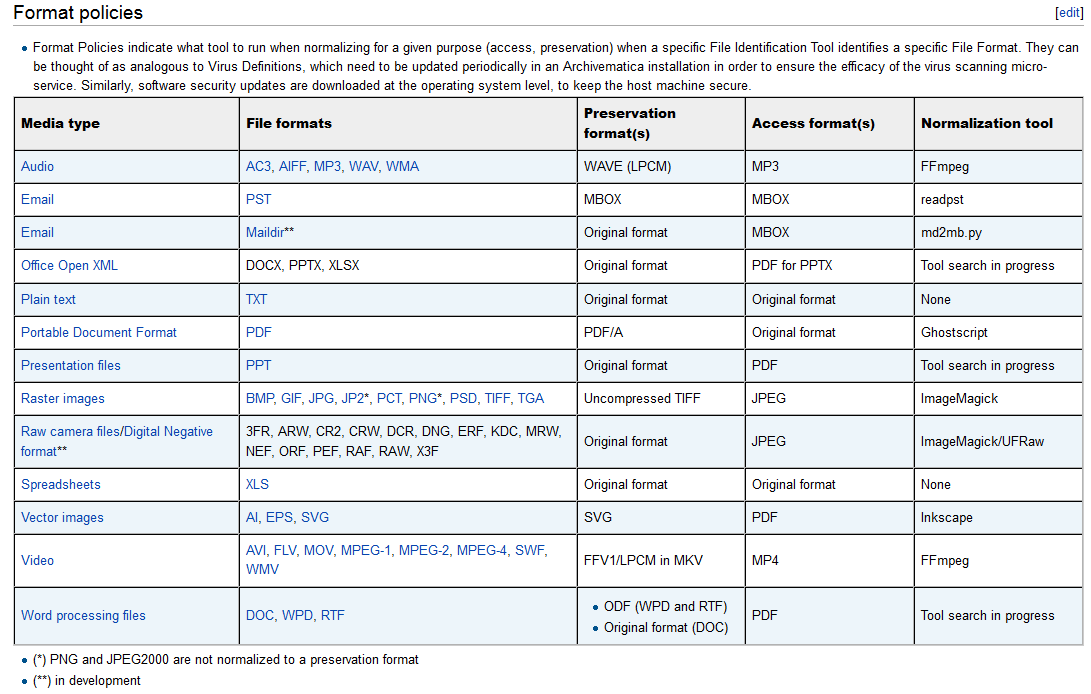 Library of Congress Recommended Format Specifications: http://www.loc.gov/preservation/resources/rfs/
Lifecycle of Digital Stewardship
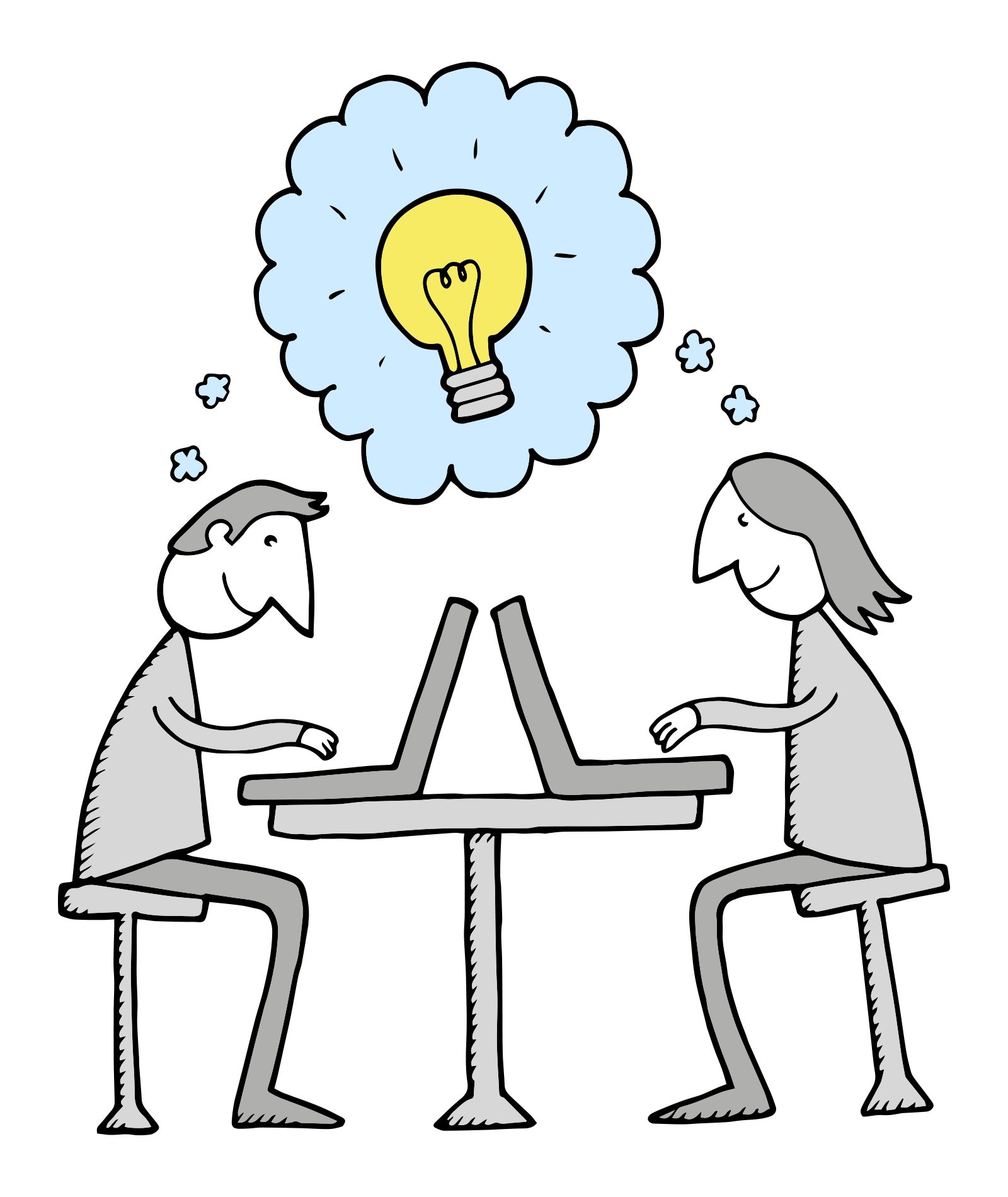 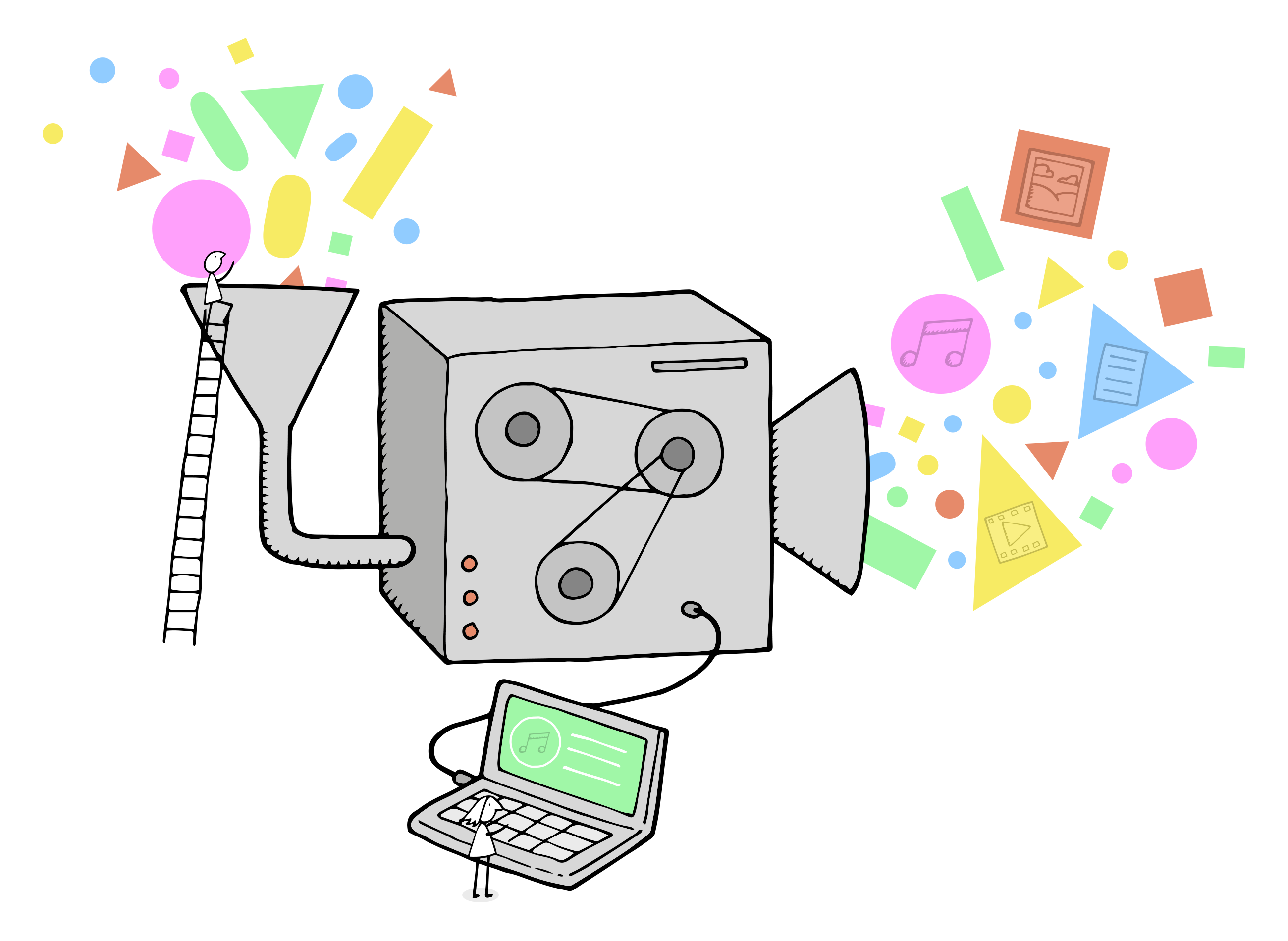 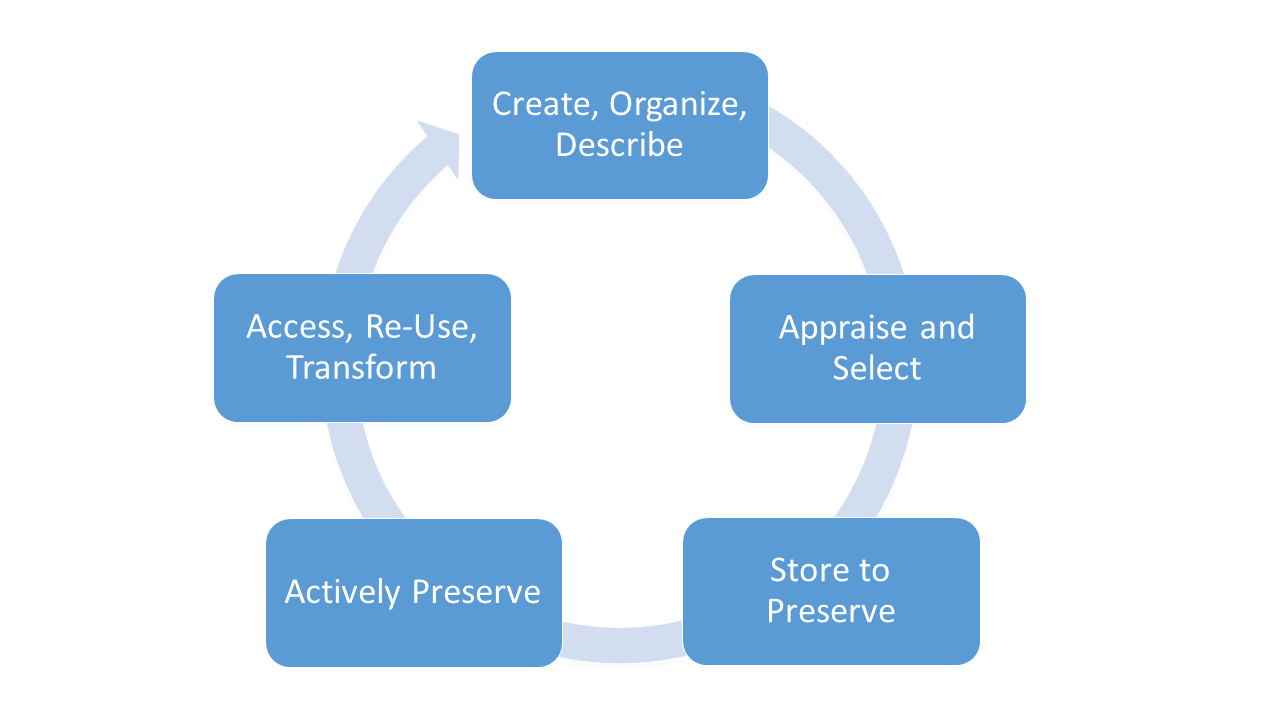 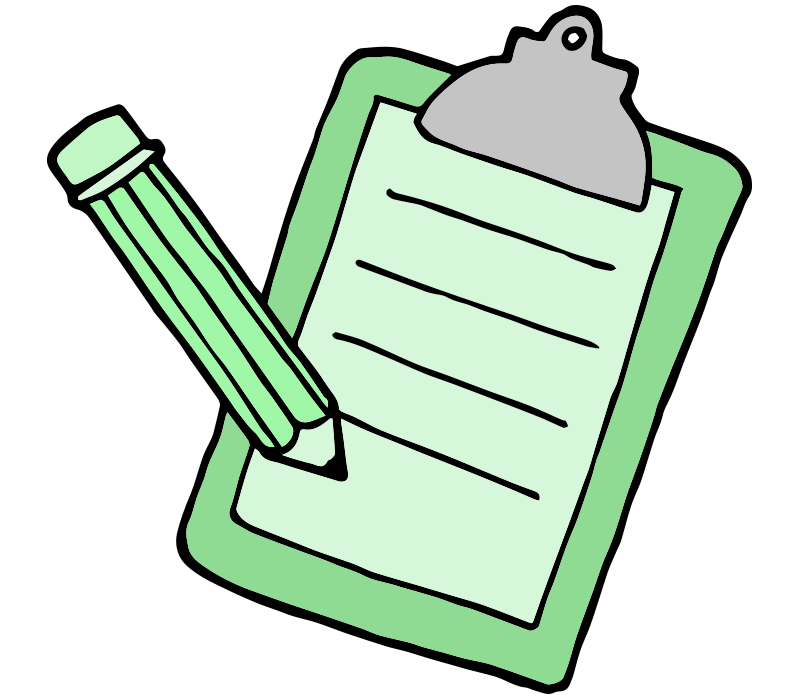 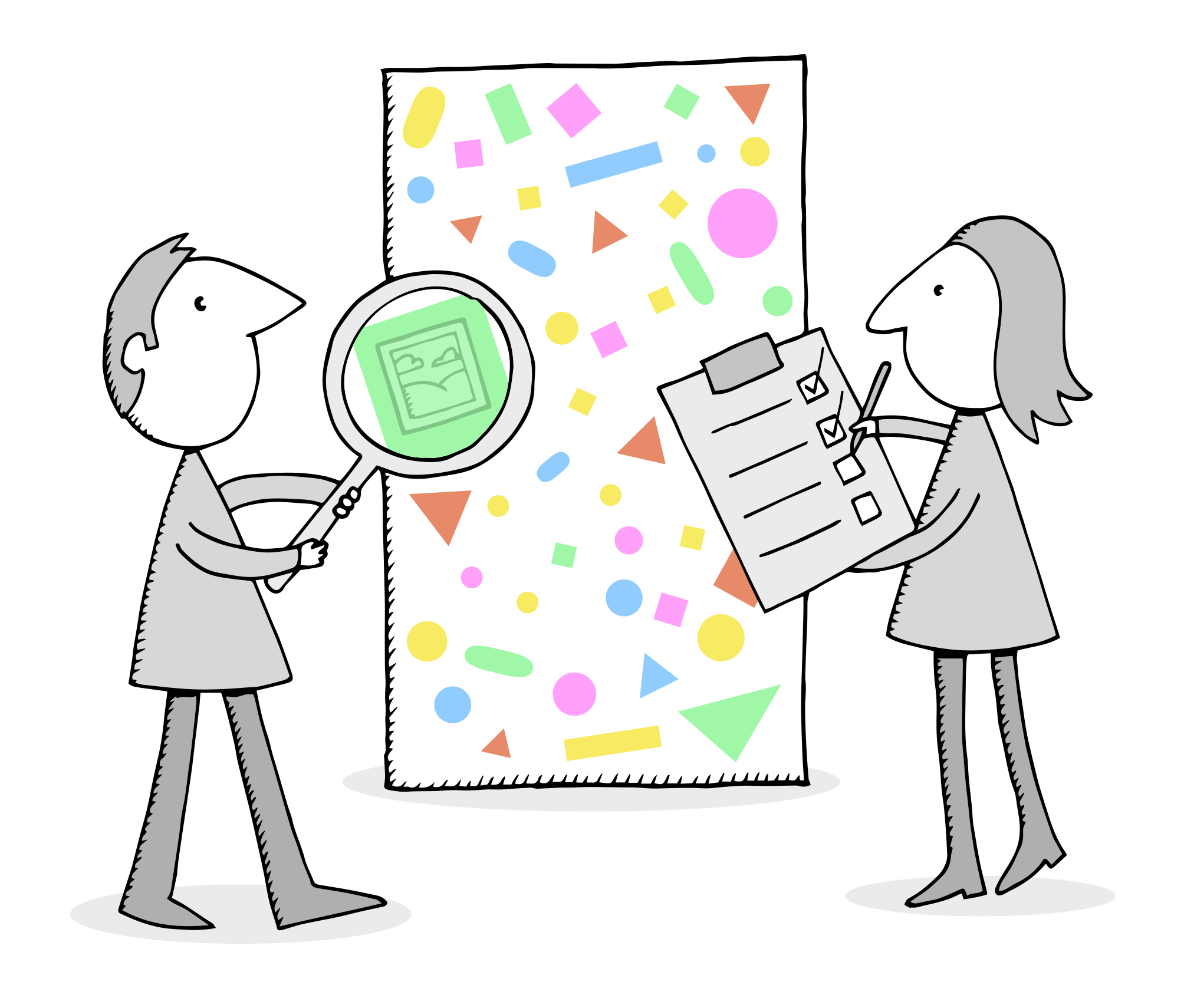 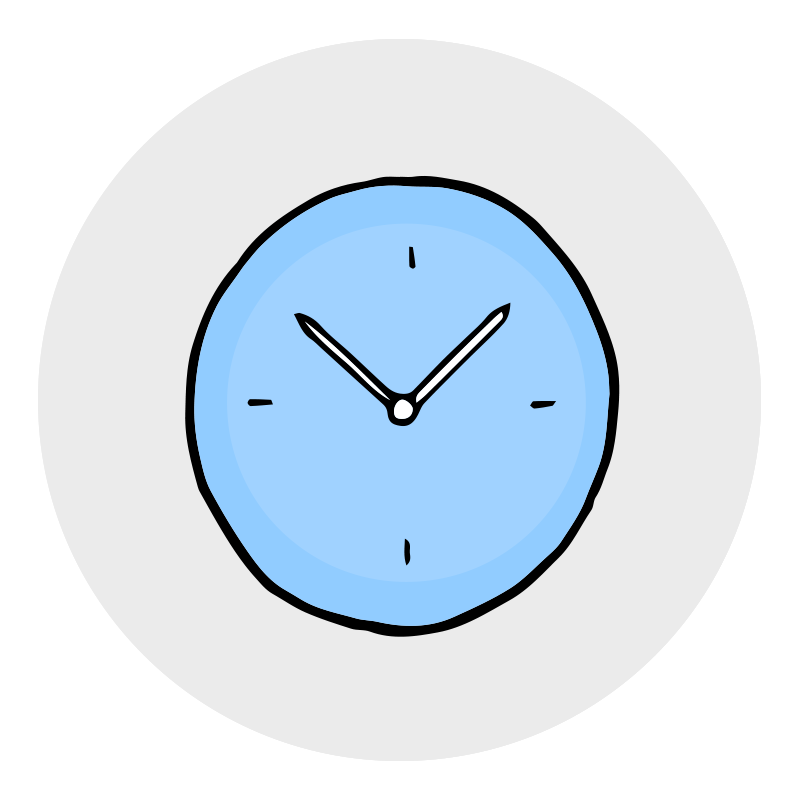 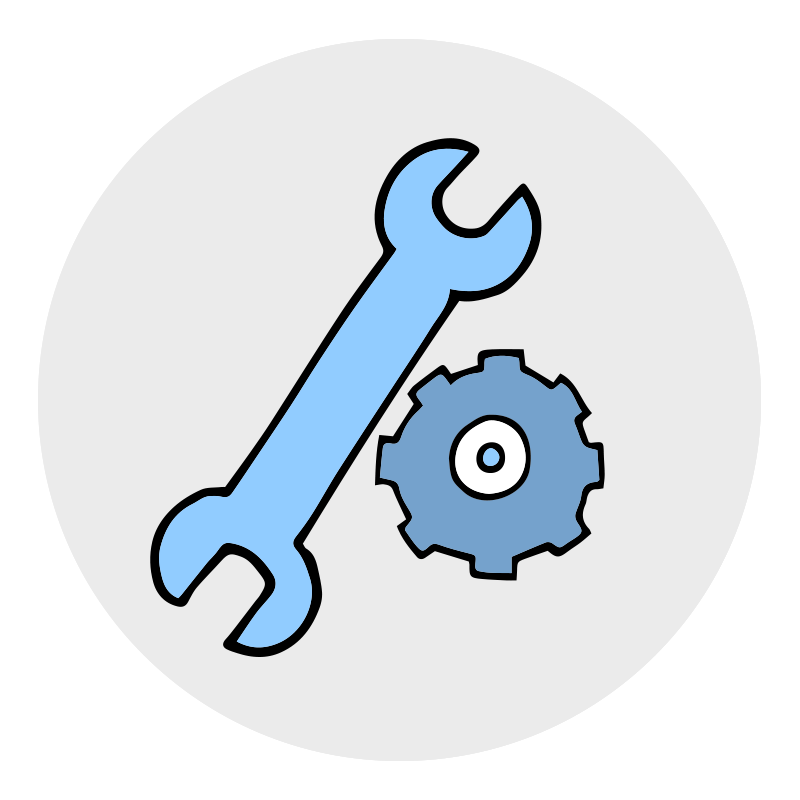 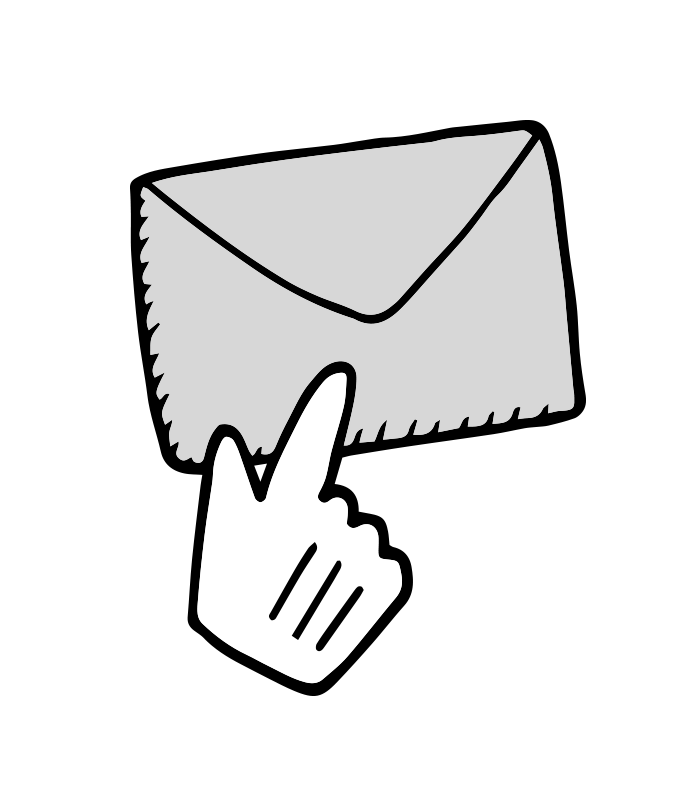 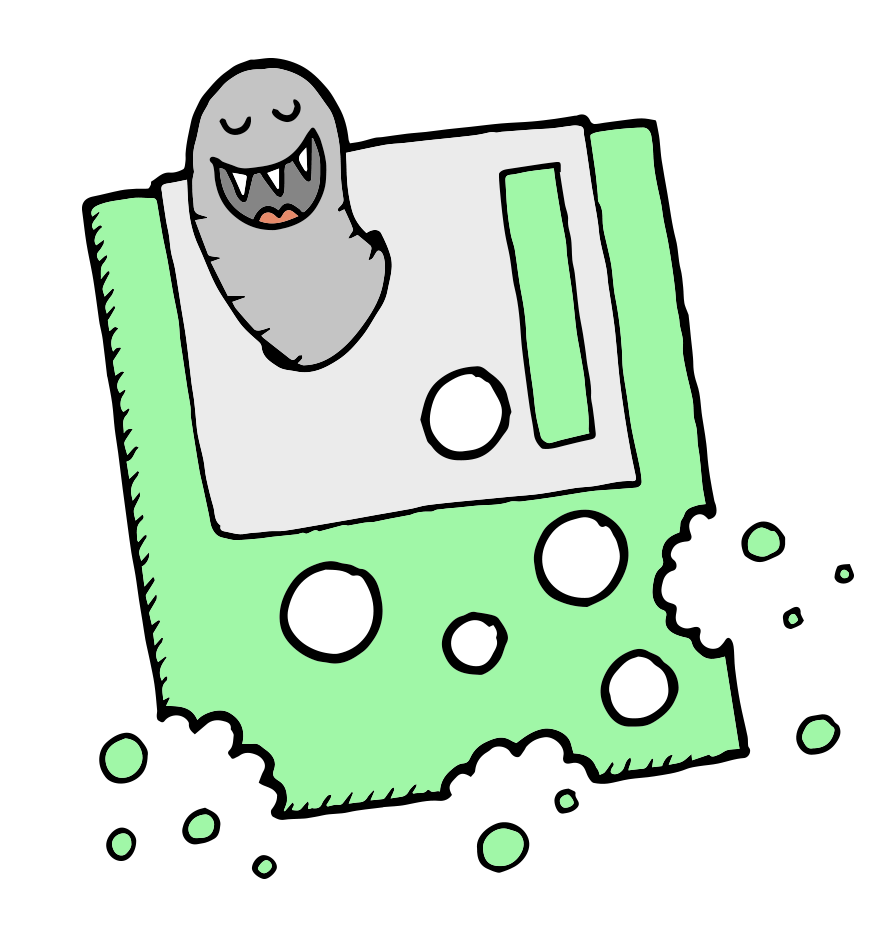 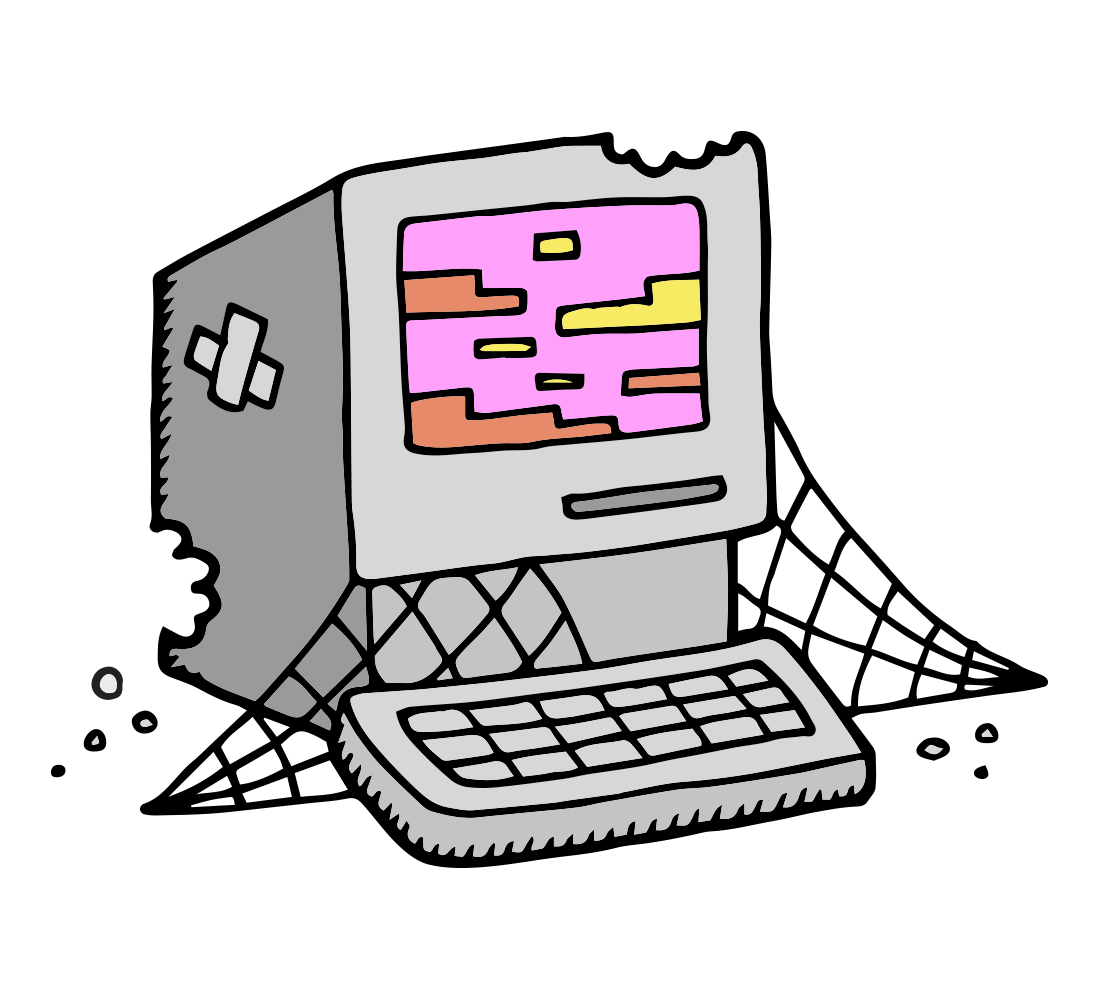 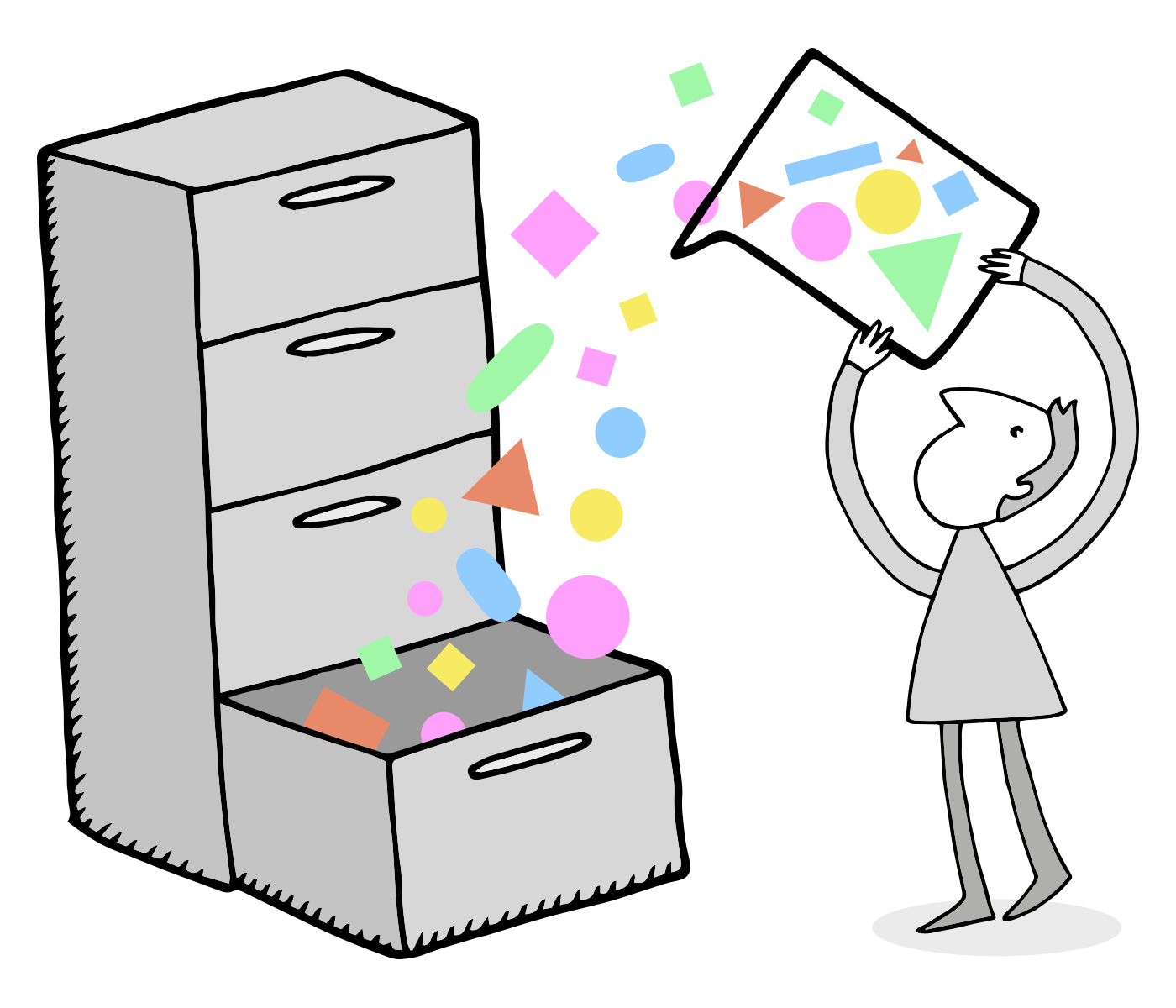 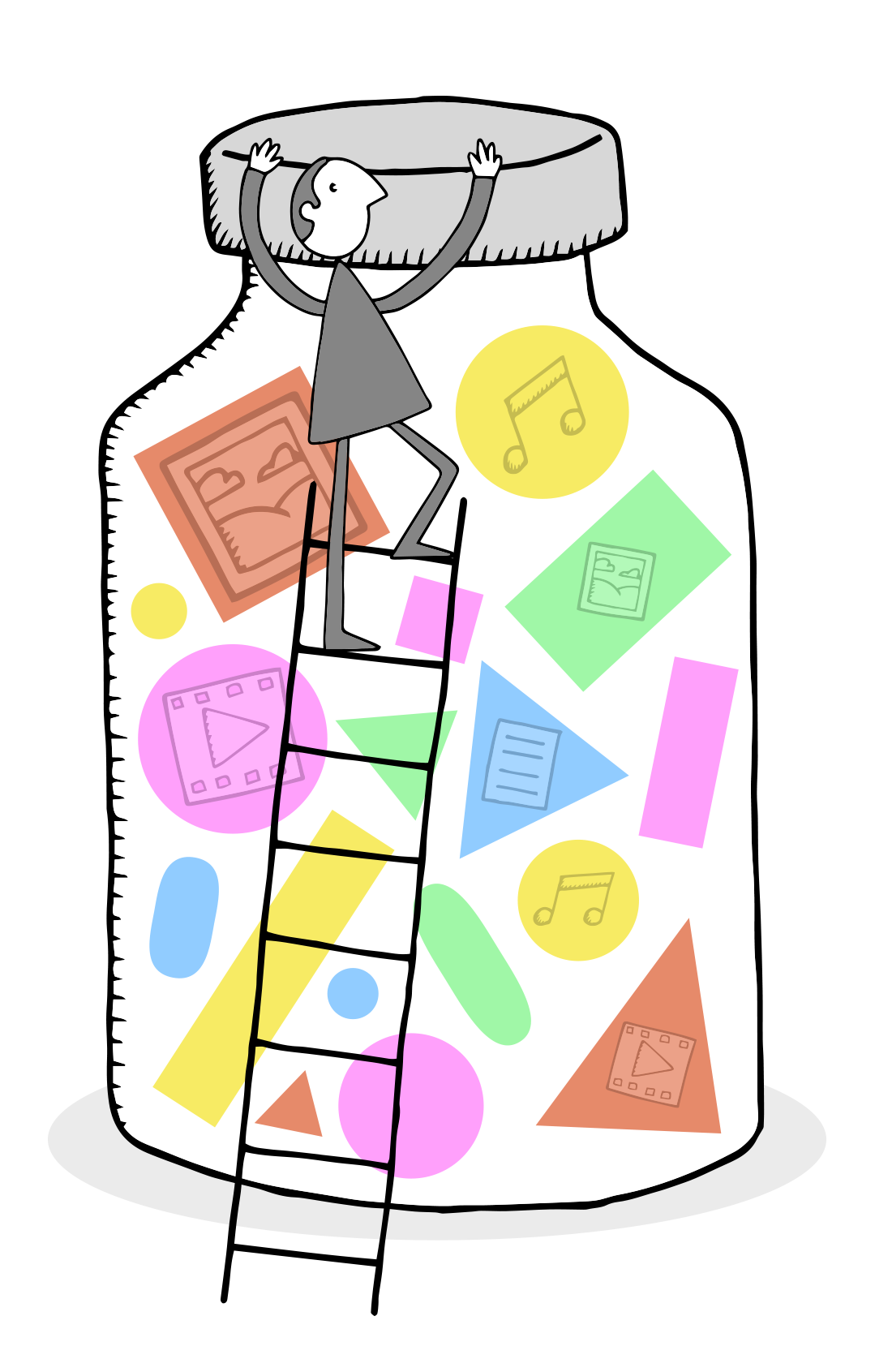 Part VIII:
Best Practices for the Digital Afterlife
What to Consider When Giving Personal Digital Records to Family/Heirs
Create a summary description of the files
Create intelligent file names that include date, location, and context
Use open formats (PDF, TIFF, JPEG)
Provide 2 copies in 2 different formats that can be maintained in 2 separate locations
Keep in stable and moderate temperatures
Create new media copies every 5 years to prevent data loss 
Pass along digital passwords

Library of Congress on Personal Digital Archiving: http://digitalpreservation.gov/personalarchiving/
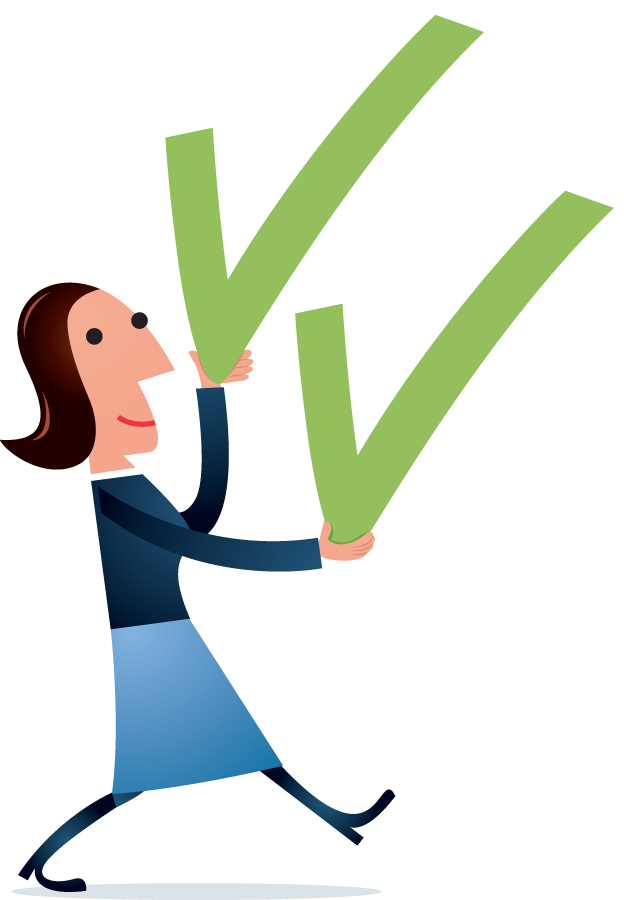 What to Consider When Giving Personal Digital Records to an Institution (Archives, Library, etc.)
Create a summary description of the files
Create intelligent file names that include date, location, & context
Remove inappropriate material
Use open formats (PDF, TIFF, JPEG)
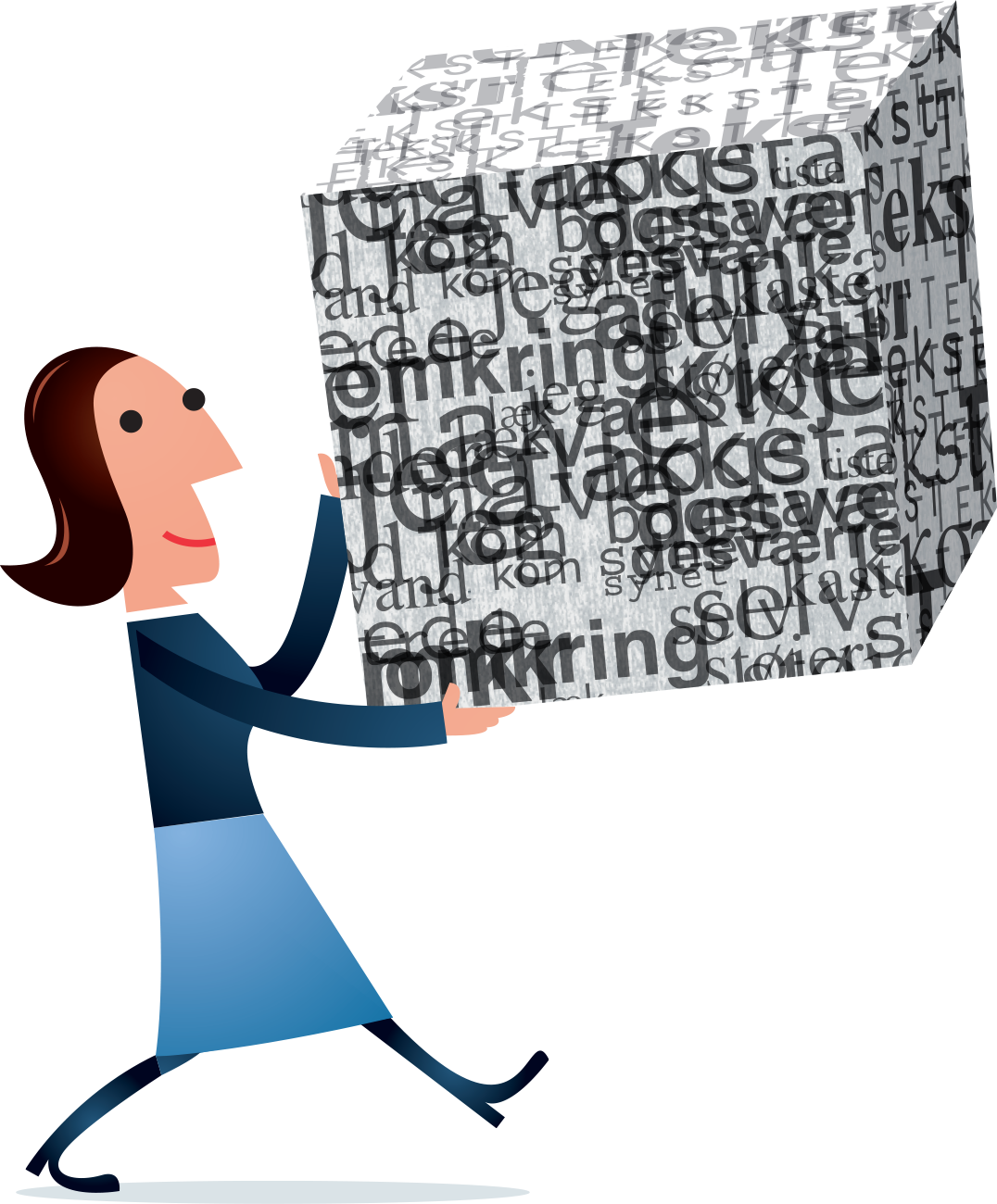 Society of American Archivists guide, “Donating Your Personal or Family Records to a Repository”: http://www2.archivists.org/publications/brochures/donating-familyrecs
Council on Library and Information Resources report, “Born Digital: Guidance for Donors, Dealers, and Archival Repositories”: http://www.clir.org/pubs/reports/pub159/pub159.pdf
References
Wonderful illustrations courtesy of:
Tom Woolley, created for the "Digital Preservation Business Case Toolkit http://wiki.dpconline.org/ (Creative Commons Attribution-NonCommercial 3.0 Unported License)
Jørgen Stamp, created for www.digitalbevaring.dk (Creative Commons Attribution 2.5 Denmark license)
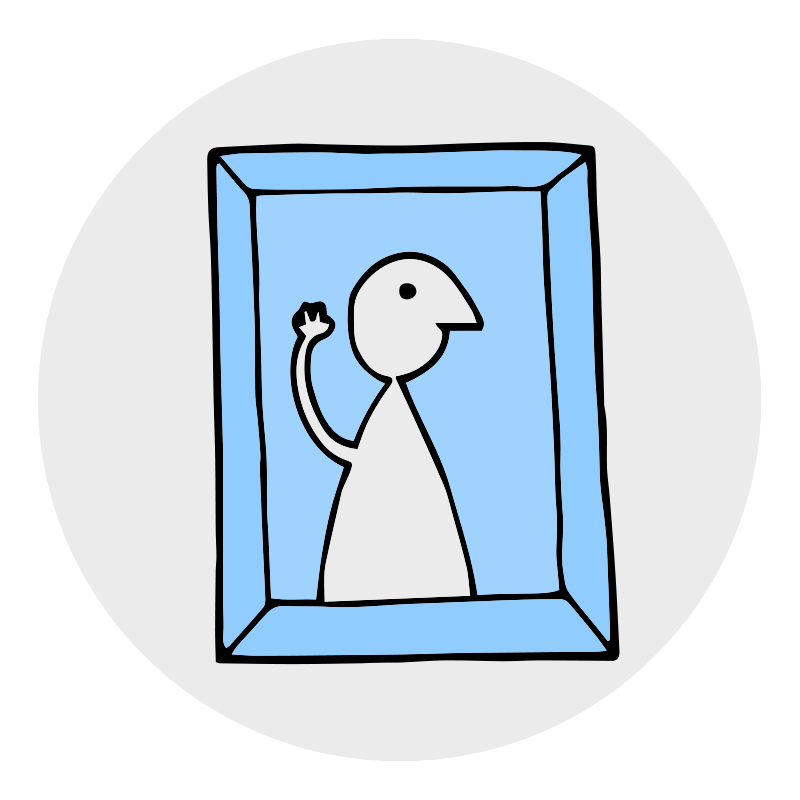 References
Google Dictionary. (2014). “Record.” http://www.google.com/search?q=define+record
Lee, C. (2014) "Digital Forensics Meets the Archivist (And They Seem to Like Each Other)," Provenance, Journal of the Society of Georgia Archivists: Vol. 30: Iss. 1, Article 2. http://digitalcommons.kennesaw.edu/provenance/vol30/iss1/2
Lee, C., Woods, K., Kirschenbaum, M., & Chassanoff, A. (2014). “From bitstreams to heritage: Putting digital forensics into practice in collecting institutions.” http://www.bitcurator.net/docs/bitstreams-to-heritage.pdf
Creative Commons. (2014). “Creative Commons: Choose a License.” http://creativecommons.org/choose/
Digital Public Library of America (DPLA). (2014). “Projects: Getting it Right on Rights.” http://dp.la/info/about/projects/getting-it-right-on-rights/
References
Bruckman, A., Fiesler, C., & Georgia Institute of Technology Institute Communications. (2014, April 18). “Do You Read Terms of Service? Maybe You Should.” http://www.news.gatech.edu/2014/04/18/do-you-read-terms-service-maybe-you-should
Wikimedia Foundation. (2014, July 23). “Comparison of online backup services.” Wikipedia. http://en.wikipedia.org/wiki/Comparison_of_online_backup_servicesBradley, T. (2012, January 29).
“Need More Storage? Expand with External Drives.” PCWorld. http://www.pcworld.com/article/248921/need_more_storage_expand_with_external_drives.html
Citizen Web. (2014). "3.1 – Why a Personal Server?." The CitizenWeb Project. https://citizenweb.is/guide/srv/1-why
Blackbrick. (2014). "Personalserver.com: The Future of Personal Computing." https://www.personalserver.com/web/en/home
References
Archivematica. (2014, April 1). "Format policies." https://www.archivematica.org/wiki/Format_policies
Library of Congress. (2014). "Recommended Format Specifications." http://www.loc.gov/preservation/resources/rfs/
Library of Congress. (2014). “Personal Digital Archiving.” http://digitalpreservation.gov/personalarchiving/
Society of American Archivists, Manuscript Repositories Section. (2013). “Donating Your Personal or Family Records to a Repository.” http://www2.archivists.org/publications/brochures/donating-familyrecs
Redwine, G., Barnard, M., Donovan, K., Farr, E., Forstrom, M., Hansen, W., John, J. L., Kuhl, N., Shaw, S., & Thomas, S. “Born Digital: Guidance for Donors, Dealers, and Archival Repositories.” Council on Library and Information Resources. http://www.clir.org/pubs/reports/pub159/pub159.pdf
Questions?
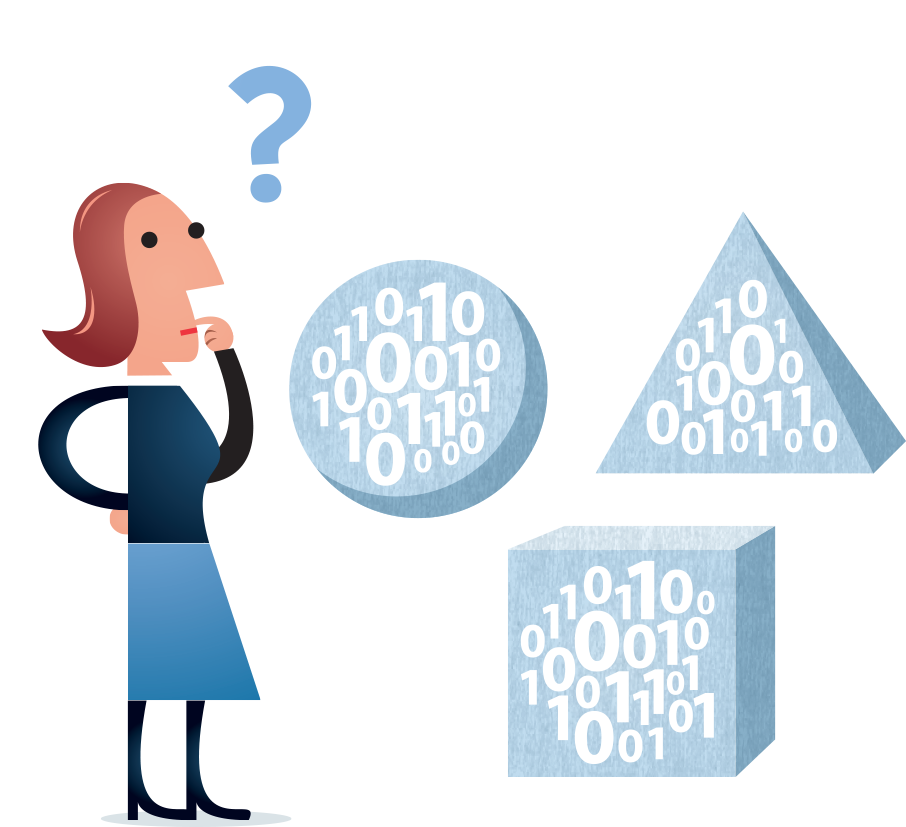 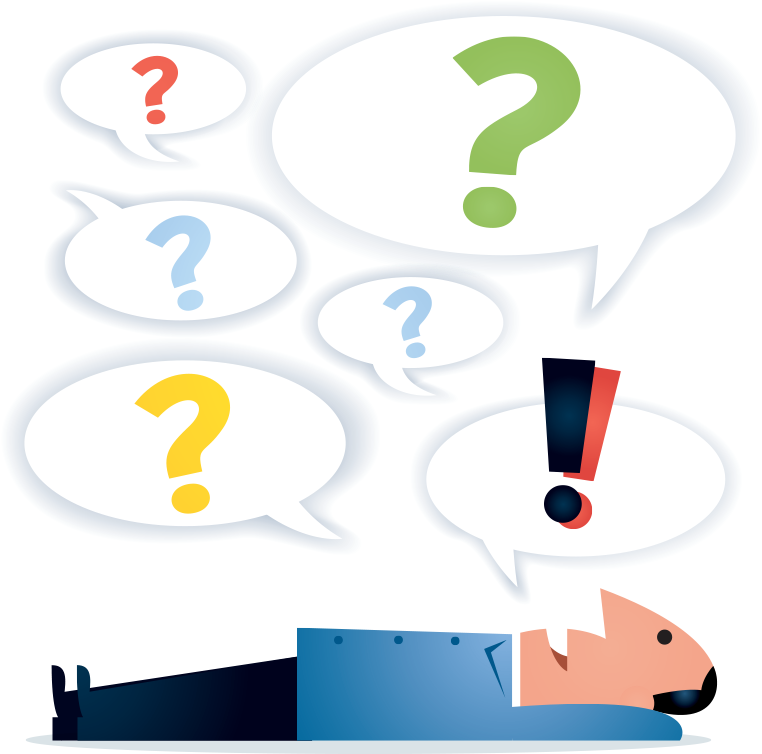 Activity
Intro
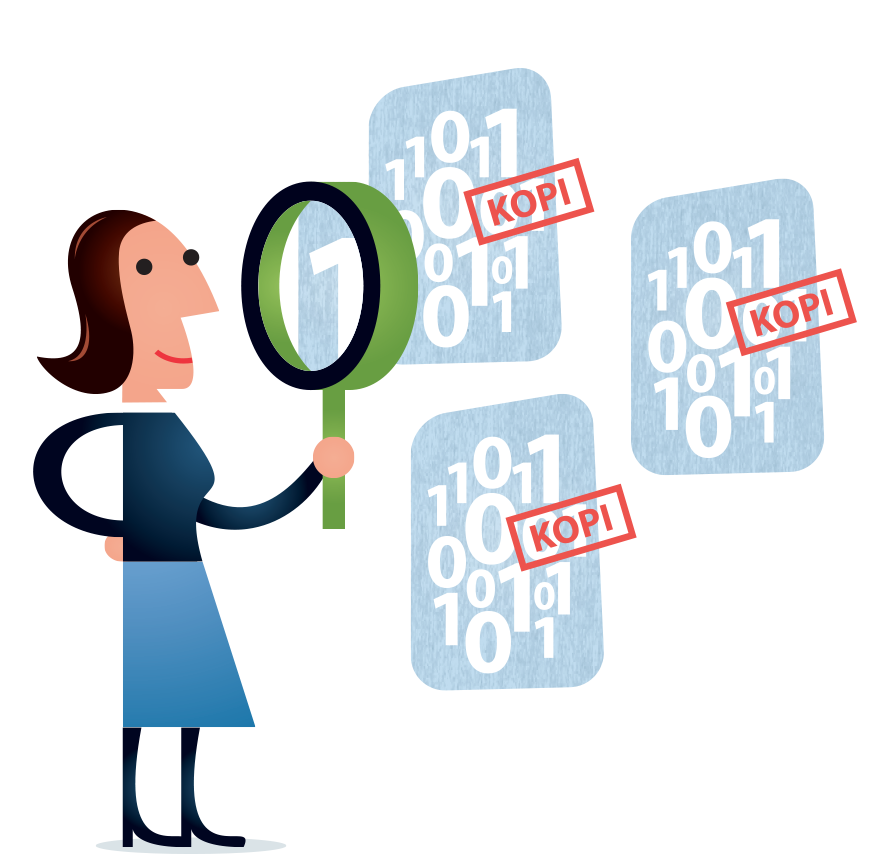 Activity:
Find the Person in the Personal Digital Archive: Murder Mystery Edition! (25 minutes)
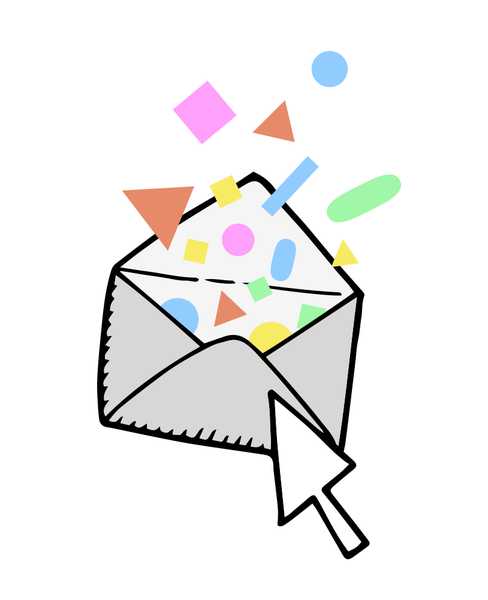 Activity:
Small Group Reflection and Discussion about Personal Digital Archiving (10 minutes)
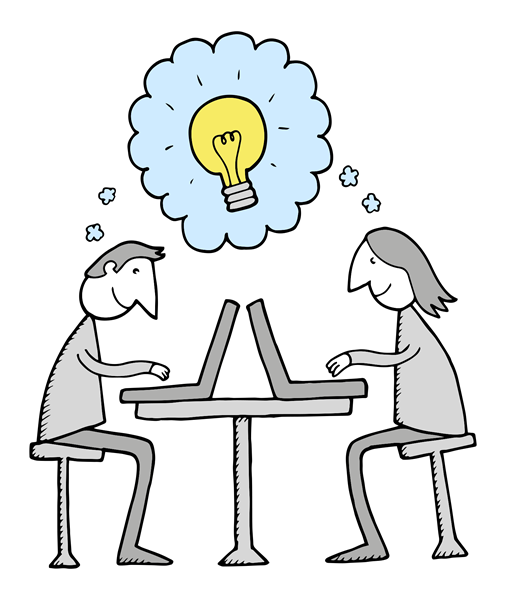 Activity:
Large Group Sharing and Discussion (10 minutes)
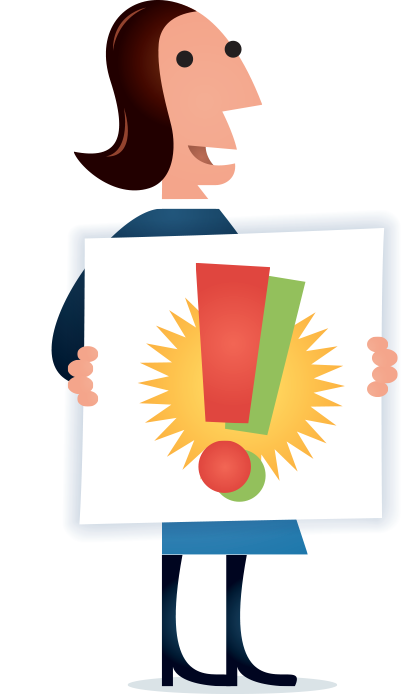 Wrap Up:
Invitation to Host Workshop and Complete Survey
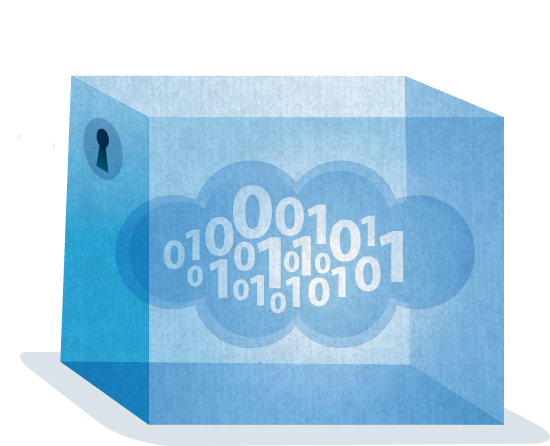 Thank you!
And best of luck with your personal digital archiving…